Семинар-совещание с участием учетных работников предприятий по подготовке к проведению федерального статистического наблюдения
за затратами на производство и продажу продукции (товаров, работ, услуг) за 2021 год
Хыдыров Рустам Закирович
Посашкова Виктория Сергеевна
Управление разработки таблиц «затраты-выпуск» и статистики групп предприятий
Разработка таблиц ресурсов и использования товаров и услуг
1
Проведение федерального статистического наблюдения за затратами на производство и продажу продуктов (товаров, работ, услуг)
2
Содержание
Организация учета расходов на предприятиях для заполнения форм наблюдения
3
Использование информационно-справочного инструментария
4
Заполнение форм наблюдения: типичные ошибки прошлых лет
5
2
[Speaker Notes: Добрый день, уважаемые коллеги, мы начинаем семинар-совещание с участием учетных работников предприятий по подготовке к проведению федерального статистического наблюдения за затратами на производство и продажу продукции за  2021 год. 
В ходе нашего семинара мы обсудим следующие темы: 
разработка базовых таблицах ресурсов и использования товаров услуг;
проведение федерального статистического наблюдения за затратами на производство и продажу продуктов;
организация учета  расходов на предприятиях для заполнения формы наблюдения;
использование информационно - справочного инструментария и на что обратить внимание при заполнении формы наблюдения.]
Разработка таблиц ресурсов и использования товаров и услуг
БАЛАНСЫ В МИКРО- И МАКРОЭКОНОМИКЕ
Микроэкономика: баланс предприятия
Макроэкономика: таблицы ресурсов и использования товаров и услуг
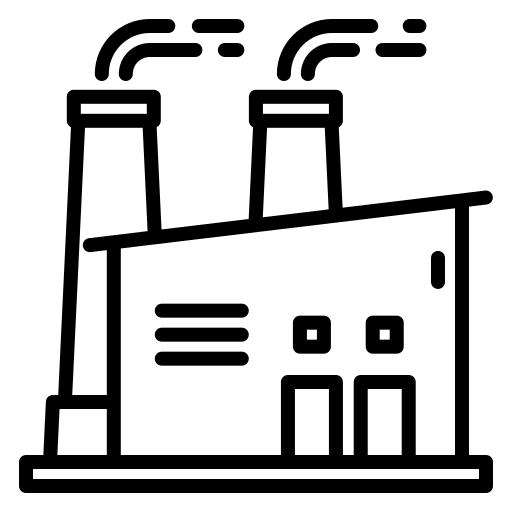 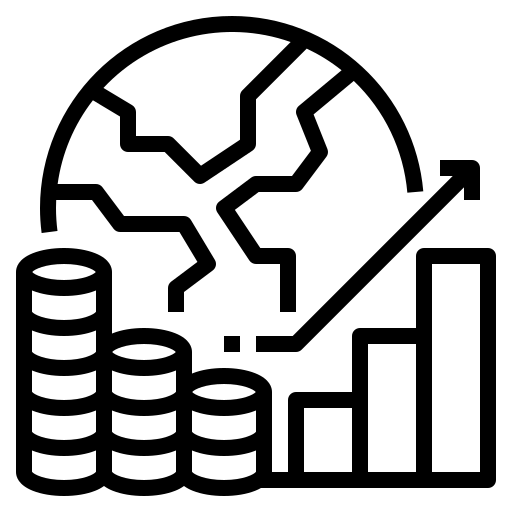 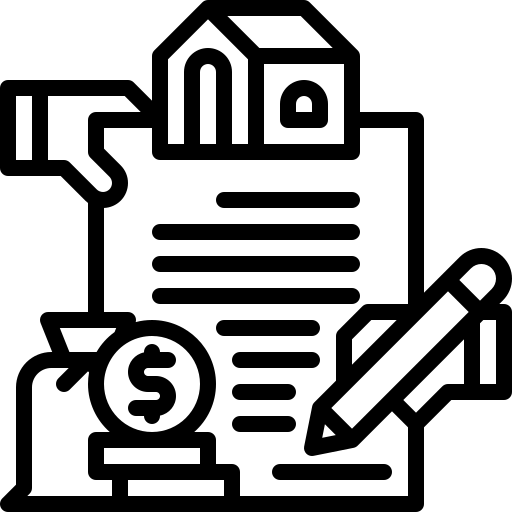 Ресурсы экономики страны: внутренний выпуск; импорт
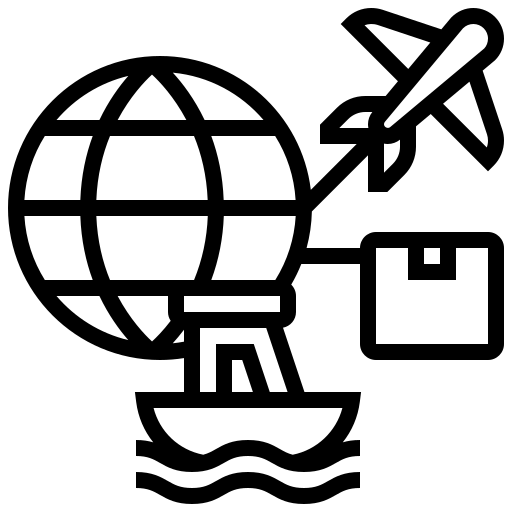 Стоимость имущества
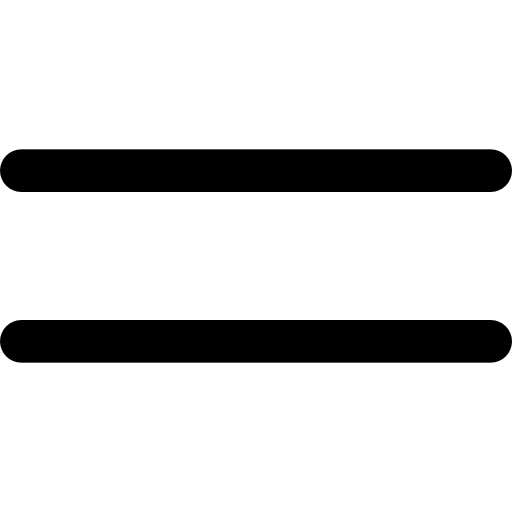 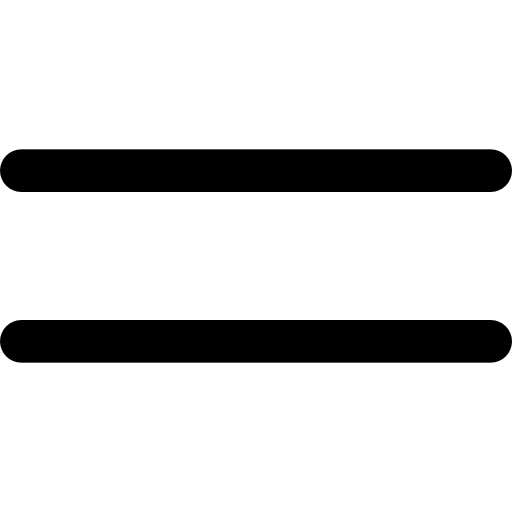 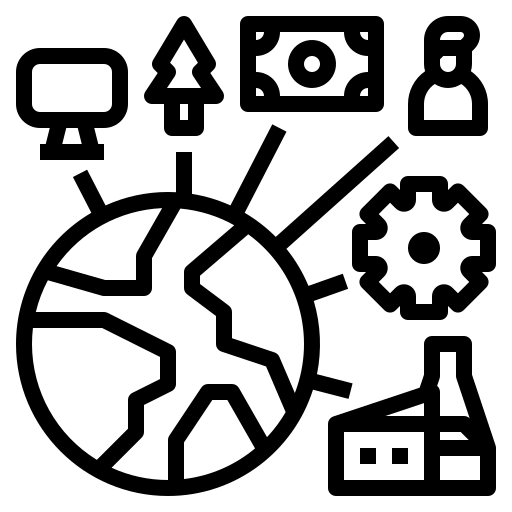 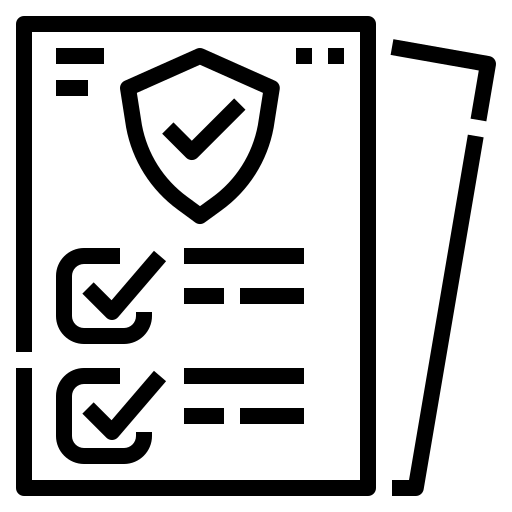 Источники формирования имущества
Использование ресурсов: промежуточный спрос; накопление; экспорт; конечное потребление
4
[Speaker Notes: Балансы в микро и макро экономике являются одним  из самых распространенных инструментов изучения экономических процессов. 
В рамках предприятия стоится  бухгалтерский баланс, который представляет собой свод информации о стоимости имущества и обязательствах организации. 
В макроэкономике балансов гораздо больше. 
Одним из таких являются таблицы ресурсов и использования товаров и услуг. Эти таблицы позволяют сбалансировать  ресурсы экономики страны (внутренний выпуск и импорт) с использованием по различным направлениям (таким как промежуточный спрос, конечное потребление, валовое накопление, экспорт)
___________________________________________________________________________
Бухгалтерский баланс – это свод информации о стоимости имущества и обязательствах организации, представленный в табличной форме. Баланс состоит двух разделов Актива и Пассива. Актив всегда должен быть равен Пассиву, именно поэтому форма отчет носит название Баланс.
Бухгалтерский баланс – важнейшая форма бухгалтерской отчетности (форма №1), по которой можно судить о финансовом состоянии предприятия, о том, каким имуществом оно обладает и сколько имеет долгов. Бухгалтерский баланс содержит данные по состоянию на определенную дату (как правило, конец года или квартала). Этим Баланс принципиально отличается от другой важнейшей форма отчетности, Отчета о прибылях и убытках, которая содержит данные о финансовых результатах деятельности организации за определенный период нарастающим итогом с начала года (обычно, за год, 1-й квартал, полугодие или 9 месяцев.)]
КАК ЭТО ВЫГЛЯДИТ?
ТАБЛИЦА РЕСУРСОВ ТОВАРОВ И УСЛУГ
Отрасли
Продукты
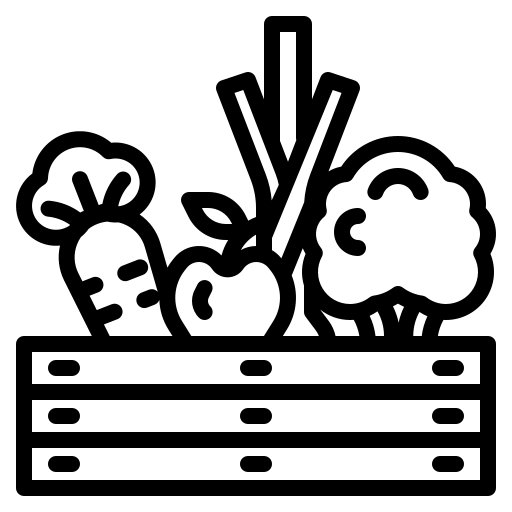 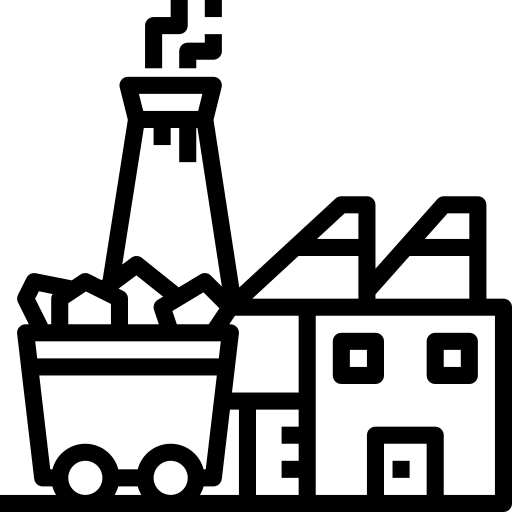 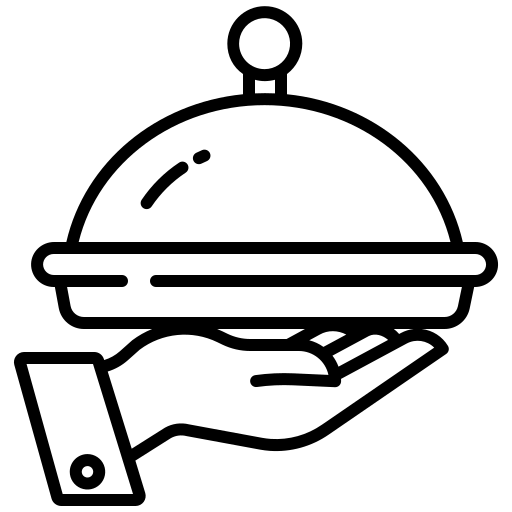 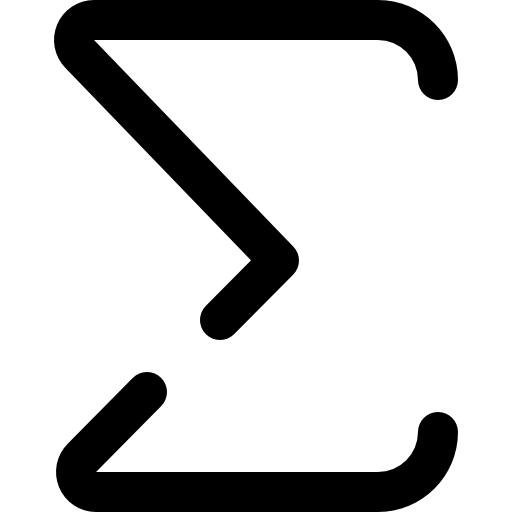 5
[Speaker Notes: Перед вами схематичное изображение таблицы ресурсов товаров и услуг. 
Таблица отражает стоимость ресурсов товаров и услуг по продуктам и типам их происхождения (отечественные и импортные продукты)
Кроме того, в ТР отражены основные компоненты, характеризующие переход от основных цен к ценам покупателей в разрезе продуктов, это транспортные и торговые наценки, а также чистые налоги на продукты.]
КАК ЭТО ВЫГЛЯДИТ?
ТАБЛИЦА ИСПОЛЬЗОВАНИЯ ТОВАРОВ И УСЛУГ
Отрасли
Продукты
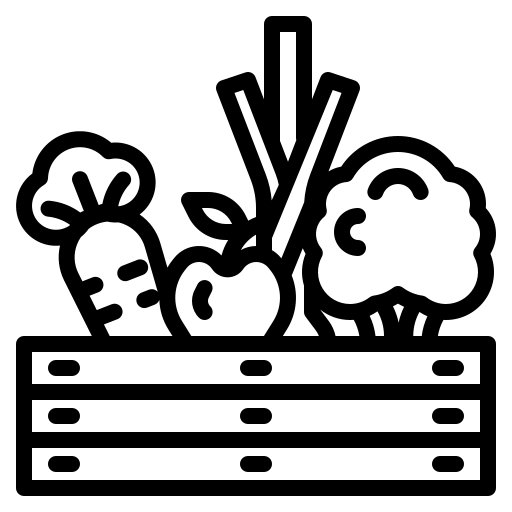 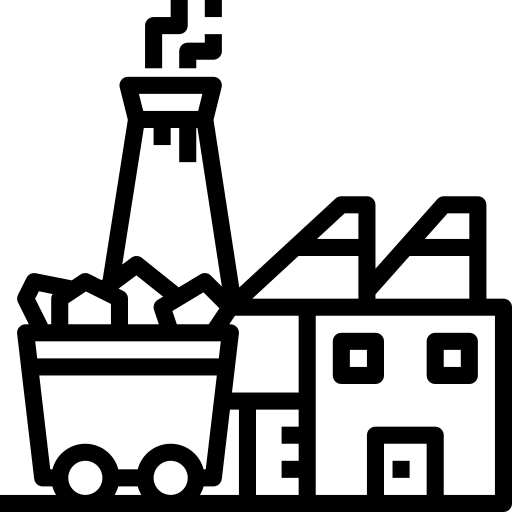 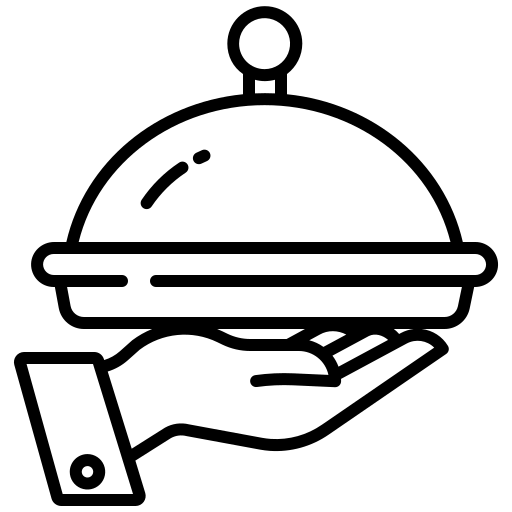 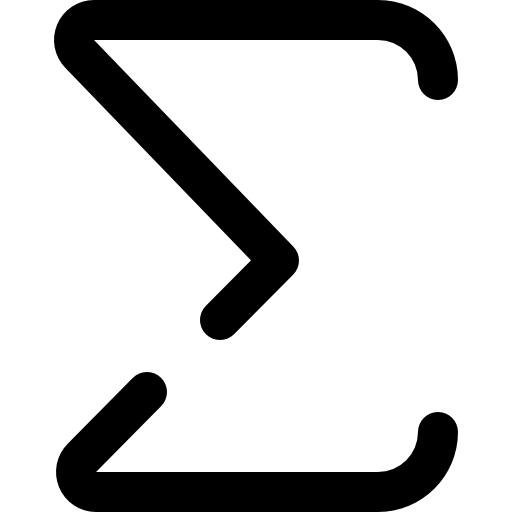 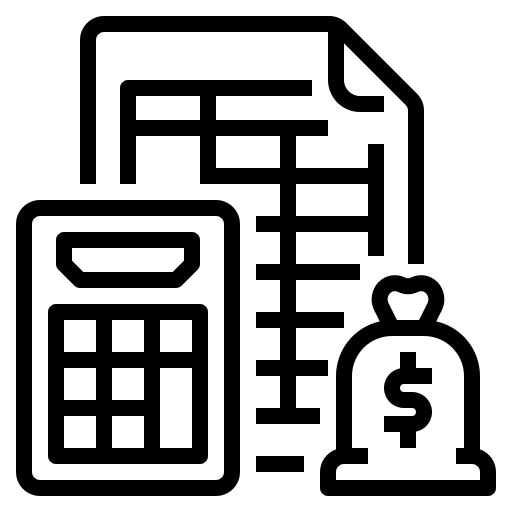 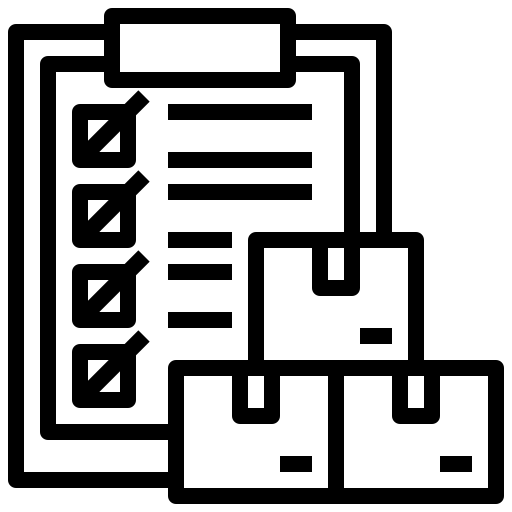 6
[Speaker Notes: Давайте рассмотрим таблицу использование товаров и  услуг в виде такой же большой матрицы. 
Здесь формируется так называемый промежуточный спрос, то есть те  продукты, которые были использованы в процессе производства в различных отраслях экономики. А также , формируется конечное потребление, валовое накопление, экспорт.
Обратите внимание, что  итоговые строки и  графы в обеих матрицах равны, таким образом выполняется основное тождество таблиц ресурсов и использования. 
Продукты и виды деятельности в обеих матрицах это не полный перечень соответствующих классификаторов, а группировки отраслей  и продуктов.
______________________________________________________________________________
В отличие от балансов товарных ресурсов отдельных продуктов, 
ТРИ строятся в разрезе  агрегированных групп продуктов и отраслей, включающих все отрасли и продукты.]
РАЗРАБОТКА НОМЕНКЛАТУР ОТРАСЛЕЙ И ПРОДУКТОВ ТРИ
Общероссийские классификаторы:
ОКВЭД 2
ОКПД 2
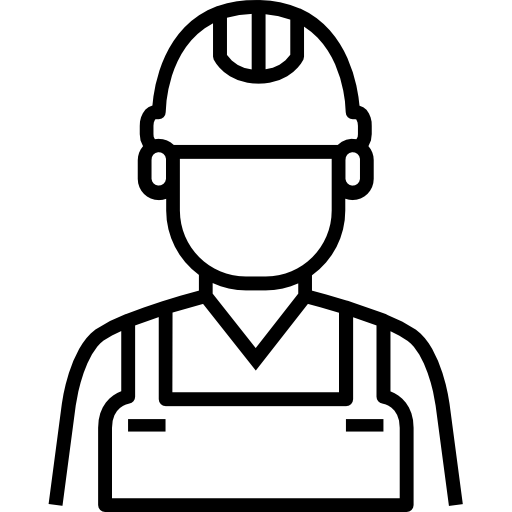 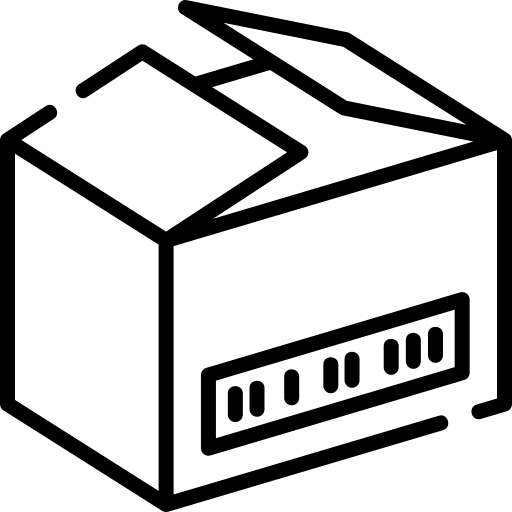 >2,7
>19
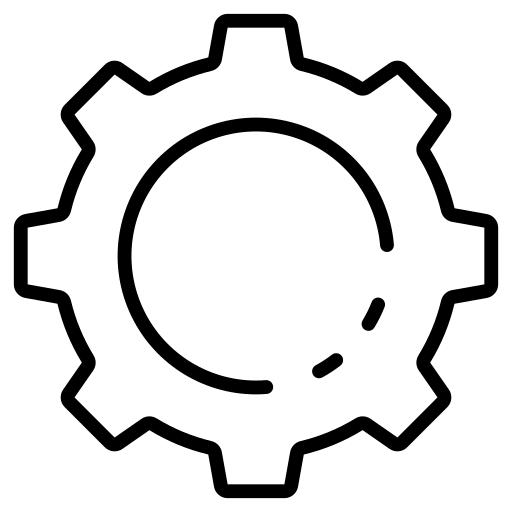 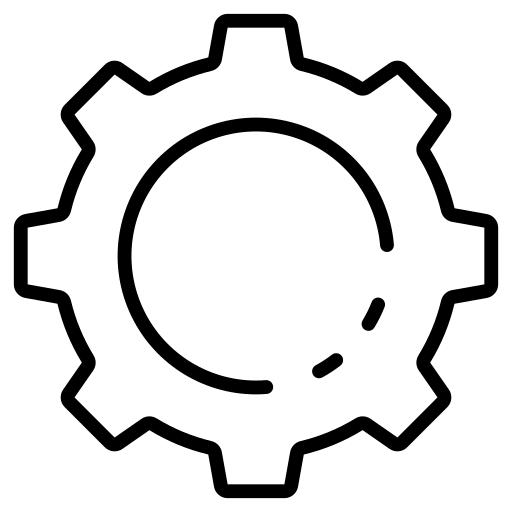 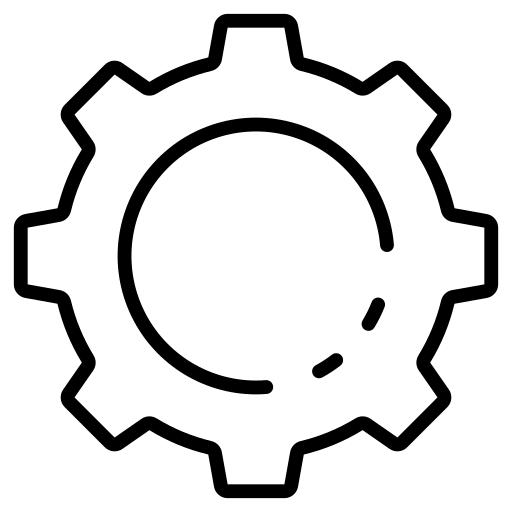 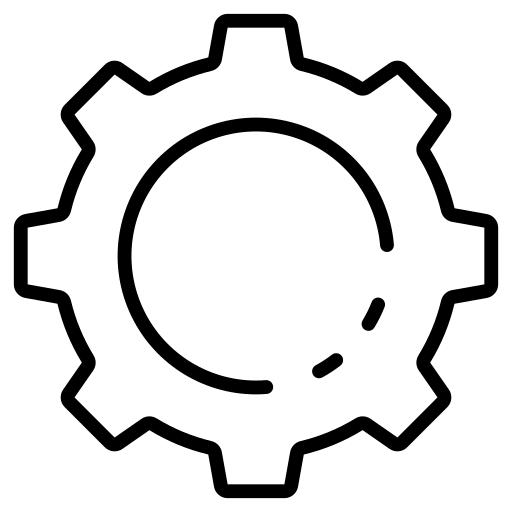 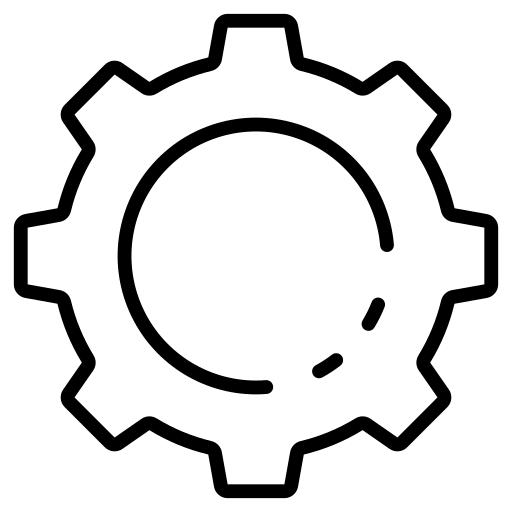 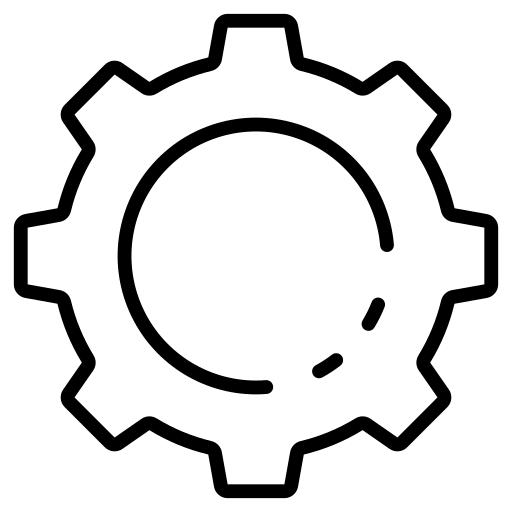 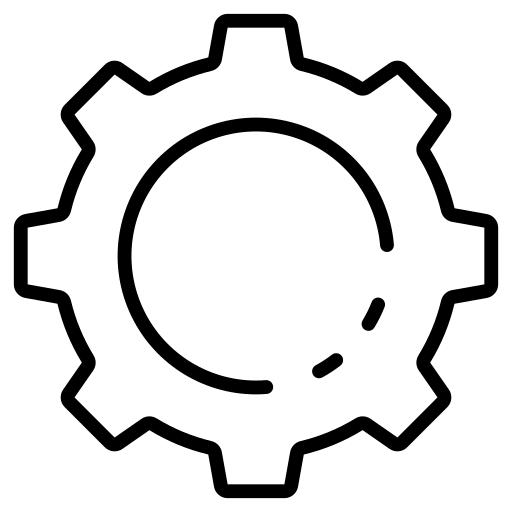 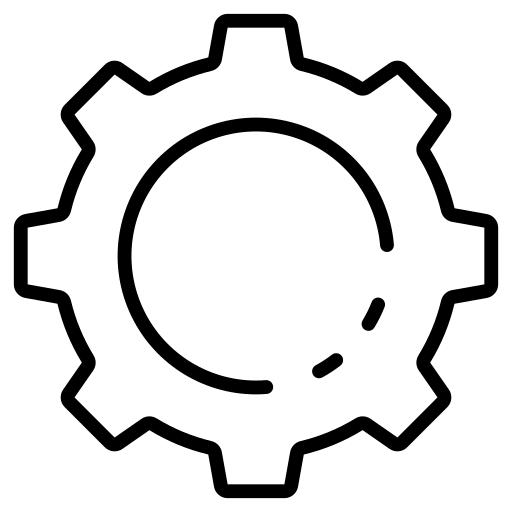 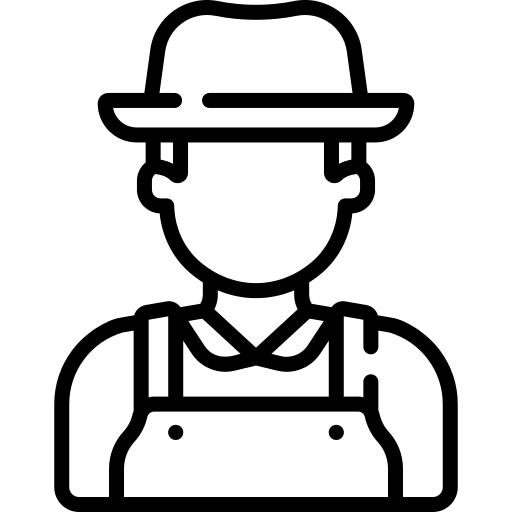 тыс. видов деятельности
тыс. видов продуктов
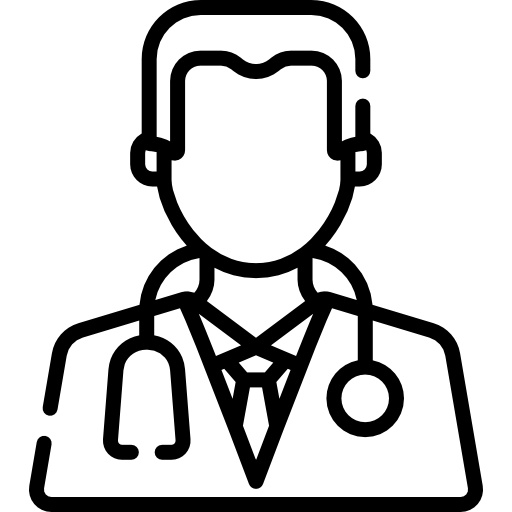 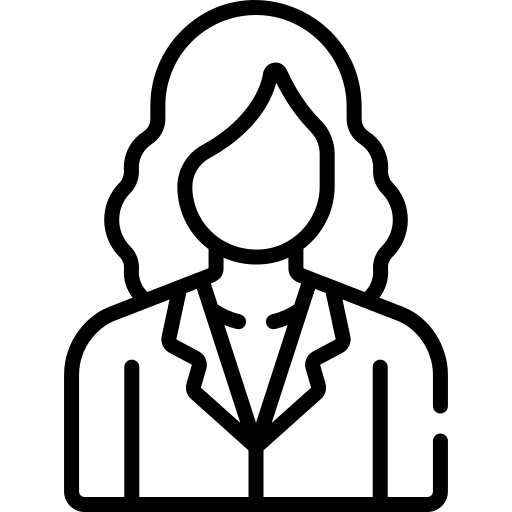 Агрегация классификаторов для разработки ТРИ 2021:
ОКВЭД 2
ОКПД 2
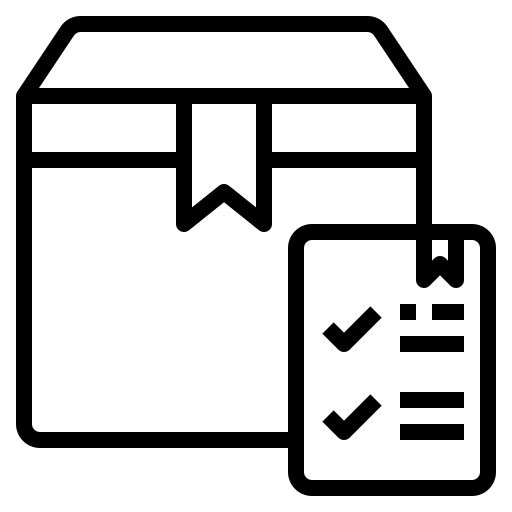 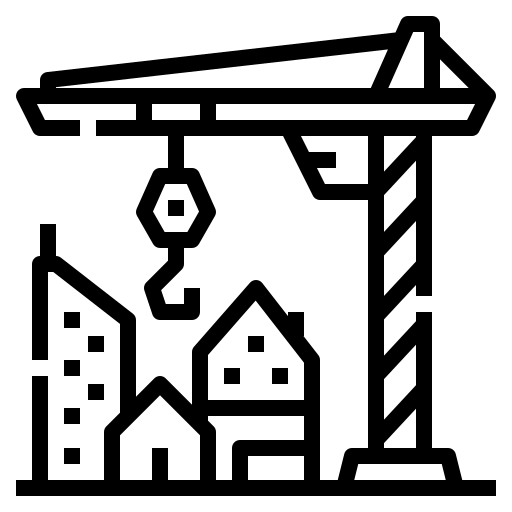 134
319
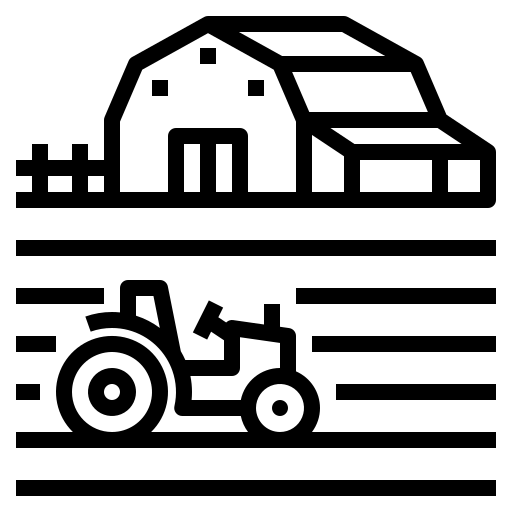 отрасли
продуктов
(код ТРИ в бланке)
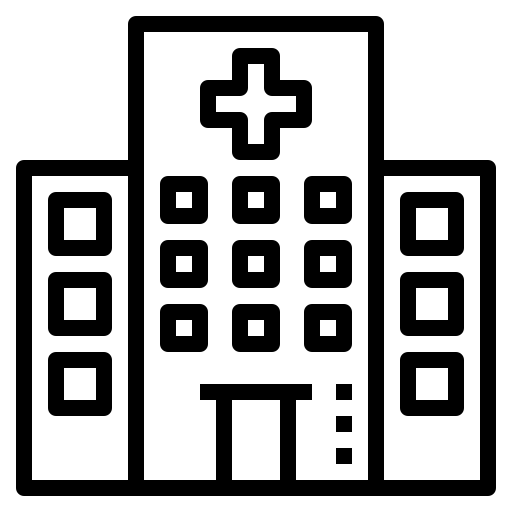 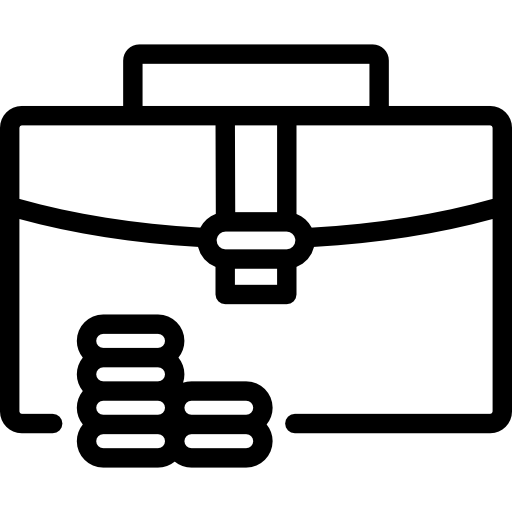 7
[Speaker Notes: Для этого разрабатываются номенклатуры отраслей и  продуктов ТРИ  на основе действующих классификаторов.  
В ОКВЭД2  насчитывается около 2 700 позиции, которые в наших таблицах агрегированы в  134 отрасли. 
В ОКПД2  насчитывается около 19 000 продуктов и для таблиц ресурсов и использования товаров и услуг  продукты  агрегируются в 319 групп продуктов. 
К агрегированным строкам мы применяем терминологию «код ТРИ». 
При агрегации классификаторов мы придерживаемся определенных принципов:
Во-первых, наша номенклатура  должна соответствовать международным классификациям продуктов. 
Во-вторых, таблицы используются для широкого круга экономических расчетов и мы должны учитывать наличие информации об индексах цен и физического объема. 
В-третьих, обязательным критерием является удовлетворение интересов пользователей, но  с соблюдением требований по защите сведений содержащих государственную тайну.]
КОМУ ЭТО НУЖНО?
Органам государственной власти для принятия взвешенных экономических решений, построения сценариев развития экономики, прогнозирования
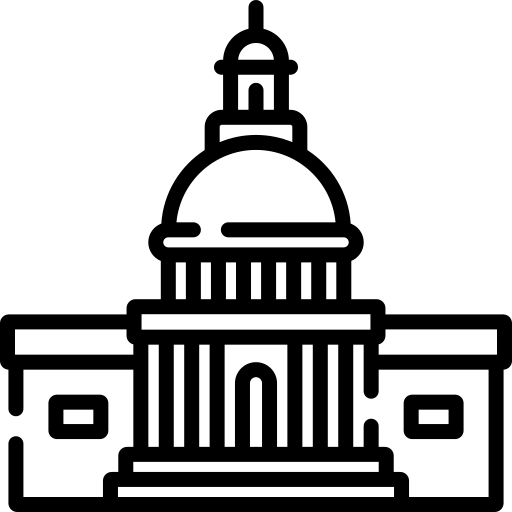 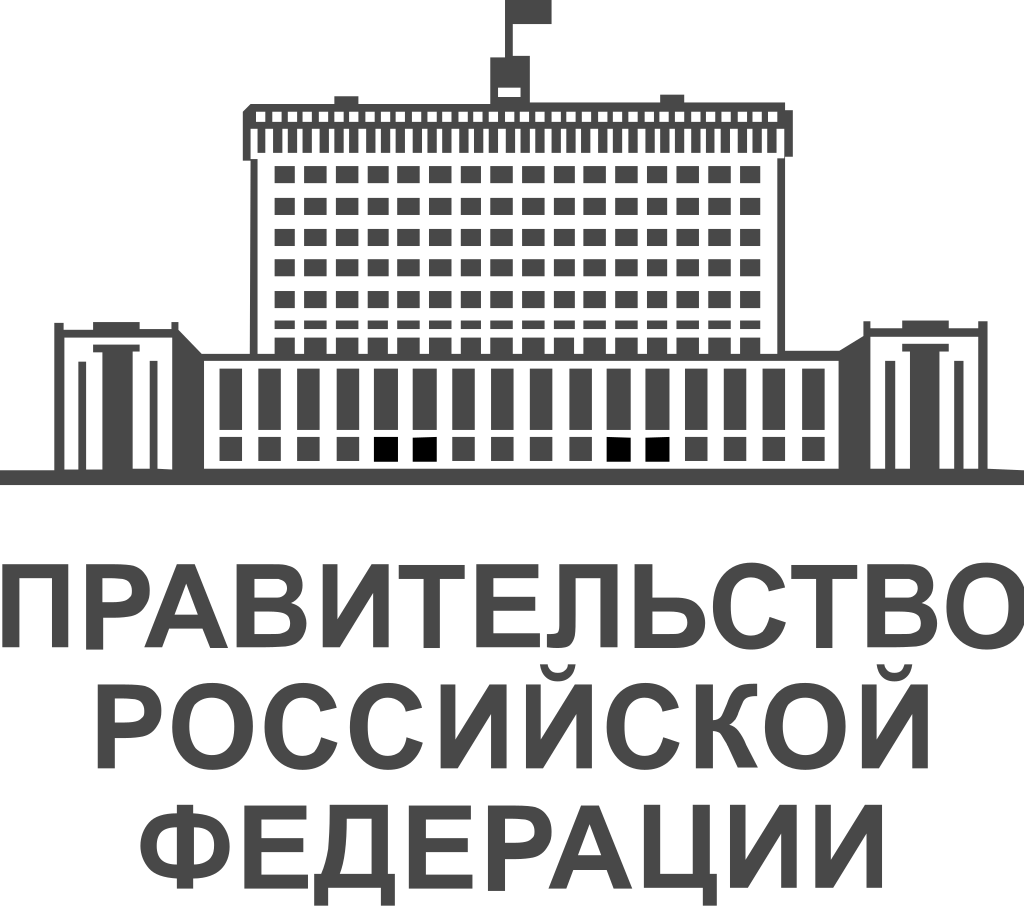 Международным организациям
Правительству Российской Федерации
Научному сообществу и другим пользователям для проведения научных исследований и решения вопросов
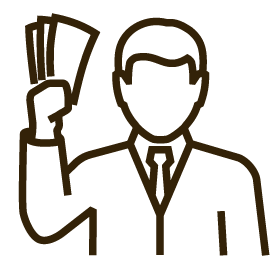 Бизнесу в вопросах инвестирования.
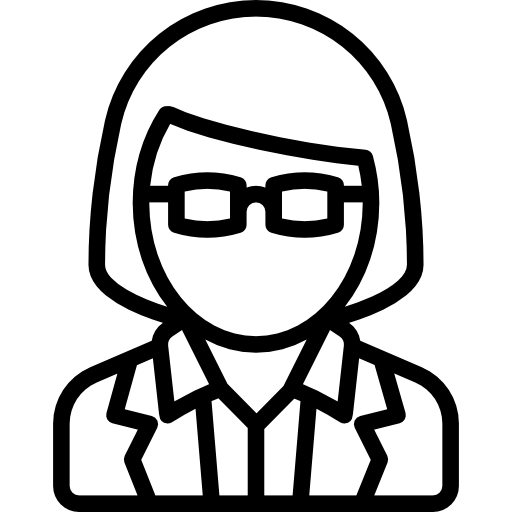 8
[Speaker Notes: Сбалансированные  базовые таблицы ресурсов и использования товаров и услуг нужны:
правительству Российской Федерации; министерствам и ведомствам для принятия управленческих решений, построения сценариев развития экономики и прогнозирования. 
международным организациям, для международных сопоставлений;
научному сообществу и другим пользователям для проведения научных исследований;
бизнесу в вопросах инвестирования.]
КАК ЭТО РЕШАЕТСЯ?
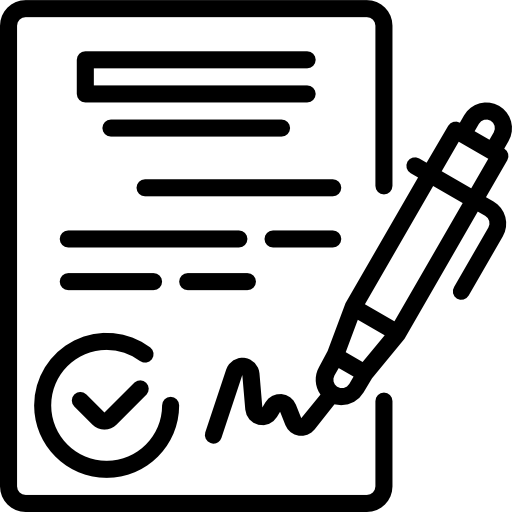 Распоряжение Правительства Российской Федерации от 14.02.2009 № 201-р
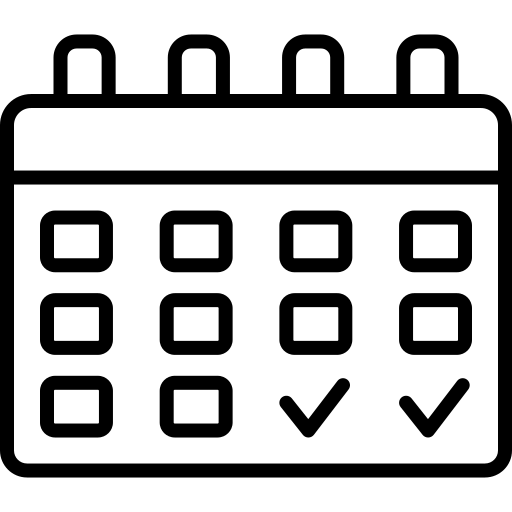 Один раз в пять лет разрабатываются 
базовые таблицы «затраты-выпуск»
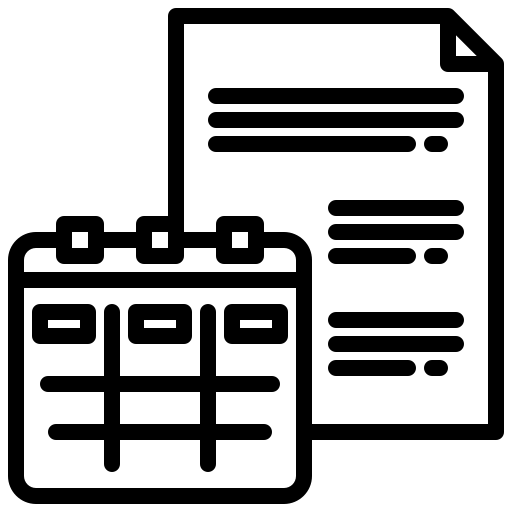 Для разработки таблиц проводится федеральное статистическое наблюдение за затратами на производство и продажу продукции
9
[Speaker Notes: Как решается вопрос по организации разработки ТРИ?
В 2009 году было издано распоряжение  правительства российской федерации номер 201- р, в котором Росстату было поручено 1 раз 5 лет разрабатывать базовые ТЗВ составной частью которых являются таблицы ресурсов и использование товаров услуг. 
Для разработки этих таблиц должно проводиться федеральное статистическое наблюдение за затратами на производство и продажу продукции товаров и услуг.]
ИСТОЧНИКИ ИНФОРМАЦИИ
ДЛЯ ПОСТРОЕНИЯ ТАБЛИЦ РЕСУРСОВ И ИСПОЛЬЗОВАНИЯ ТОВАРОВ И УСЛУГ
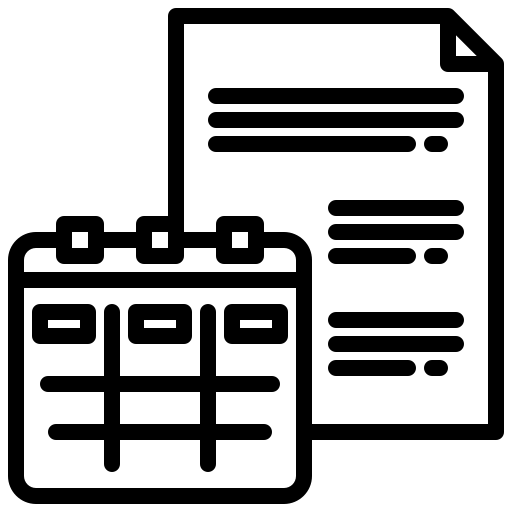 Данные форм федерального статистического наблюдения; обследование бюджетов домашних хозяйств
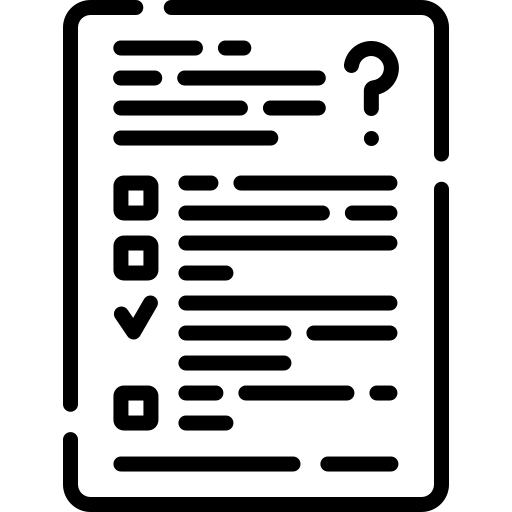 Данные Федеральной таможенной службы; Центробанка РФ; Минфина РФ; данные Федеральной налоговой службы
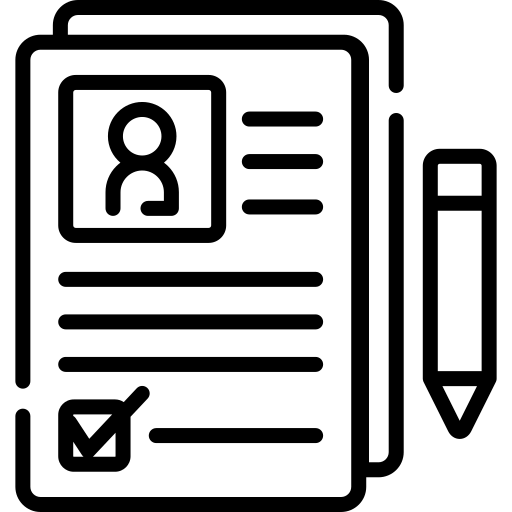 Административные источники
10
[Speaker Notes: Какие источники информации мы используем для построения ТРИ?
Это данные:
форм федерального статистического наблюдения;
обследования бюджетов домашних хозяйств;
Федеральной Таможенной Службы; 
Федеральной Налоговой Службы; 
Центрального банка;
Министерства финансов;
административных источников.
Наиболее проблемной областью является получение детальной информации о промежуточном спросе в разрезе продуктов, то есть информации о потребляемых в процессе производства товарах и услугах.]
Проведение федерального статистического наблюдения за затратами на производство и продажу продуктов (товаров, работ, услуг)
[Speaker Notes: Теперь остановимся непосредственно на этапах  проведении этого наблюдения.]
ФЕДЕРАЛЬНОЕ СТАТИСТИЧЕСКОЕ НАБЛЮДЕНИЕ ЗА ЗАТРАТАМИ
НА ПРОИЗВОДСТВО И ПРОДАЖУ ПРОДУКЦИИ (ТОВАРОВ, РАБОТ, УСЛУГ) ЗА 2021 ГОД
Цель
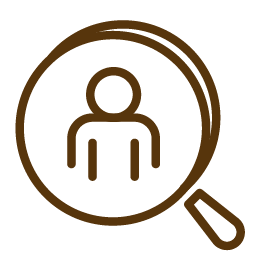 Информационное обеспечение разработки таблицы использования товаров и услуг
Задача
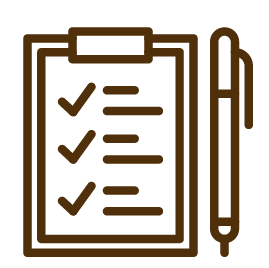 Получение детальной информации о потребляемых в процессе производства товарах и услугах
12
[Speaker Notes: Целью наблюдения является информационное обеспечение разработки таблицы использования товаров и услуг. 
Основная задача это получение детальной информации о потребляемых в процессе производства товаров и услуг.
(детализация расходов крупных и средних предприятий по видам товаров и услуг в разрезе группировок номенклатуры продуктов ТРИ).]
ФЕДЕРАЛЬНОЕ СТАТИСТИЧЕСКОЕ НАБЛЮДЕНИЕ ЗА ЗАТРАТАМИ
НА ПРОИЗВОДСТВО И ПРОДАЖУ ПРОДУКЦИИ (ТОВАРОВ, РАБОТ, УСЛУГ) ЗА 2021 ГОД
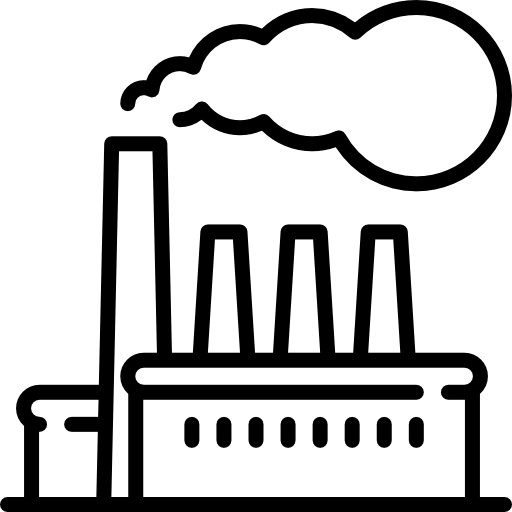 Респонденты
Крупные и средние предприятия
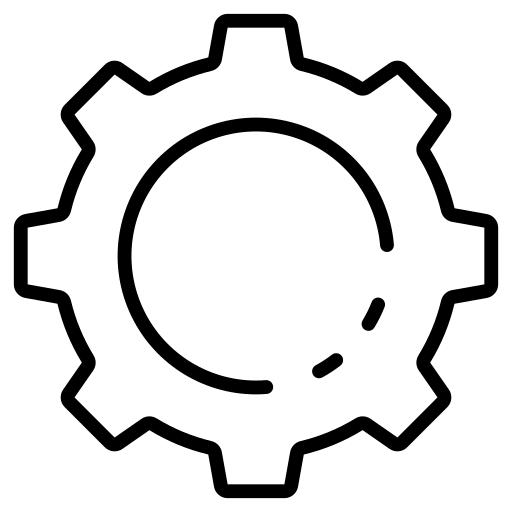 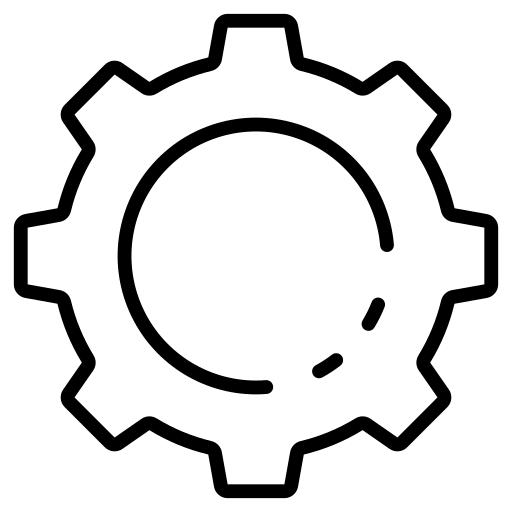 Организация
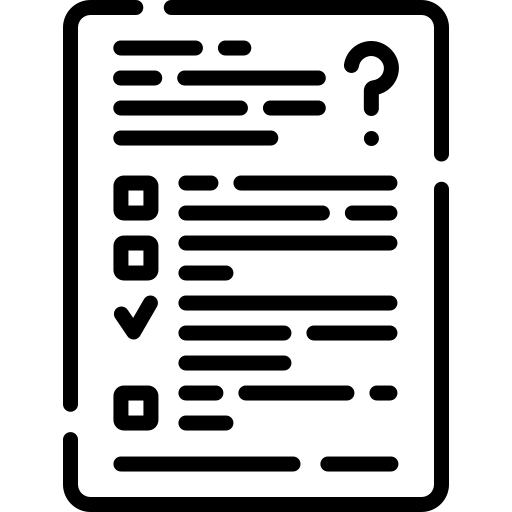 приложения к ф. № 1-предприятие, дифференцированные по видам деятельности
Показатели
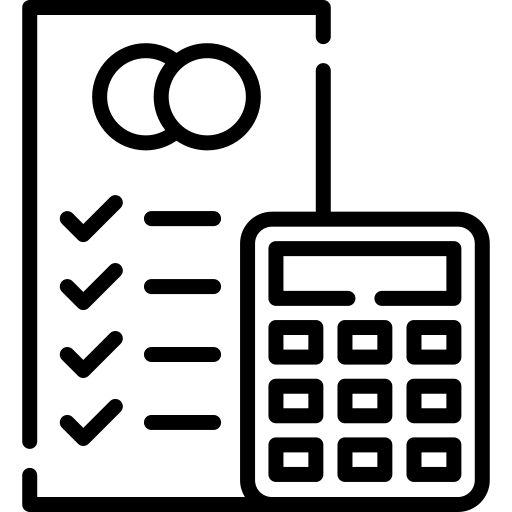 Детализированные расходы:
на приобретение сырья, материалов,  топлива, покупных полуфабрикатов и комплектующих изделий
по оплате отдельных видов работ и услуг сторонних организаций
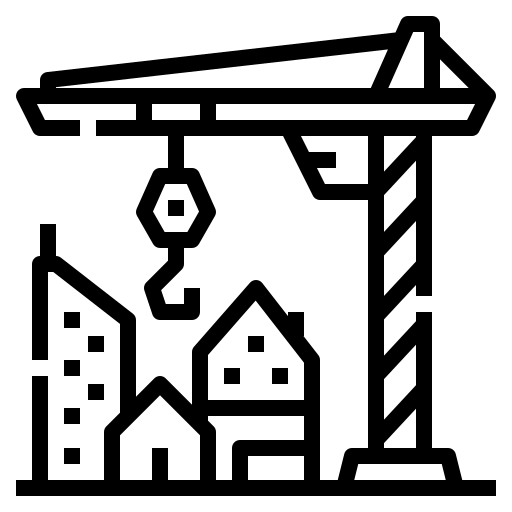 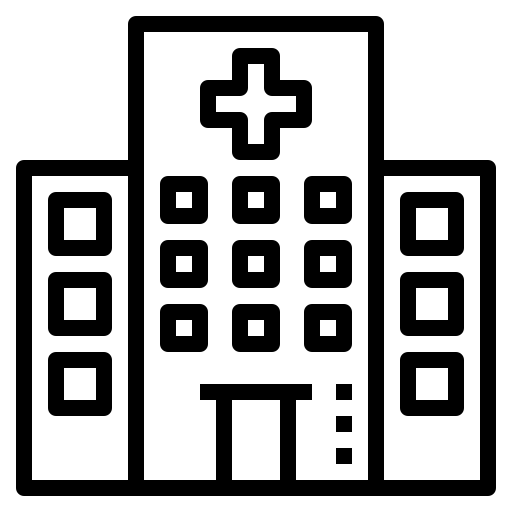 13
[Speaker Notes: Респондентами наблюдения являются крупные и средние предприятия,  они обследуются на сплошной основе, так как составляют около 60 % в выпуске всей страны. 
Наблюдение за  затратами организовано в виде приложений к форме № 1-предприятие «Основные сведения о деятельности организации»  дифференцированных по видам деятельности с жесткой увязкой на данные  формы.
Это сделано для дополнительного контроля показателей и для проверки всех данных организации.
В составе показателей этих приложений, детализированные расходы на приобретение сырья и материалов, топлива, покупных полуфабрикатов и комплектующих изделий, а также расходы по оплате отдельных видов работ и услуг сторонних организаций.]
РАЗДЕЛ НА САЙТЕ      https://rosstat.gov.ru/zatr-vp
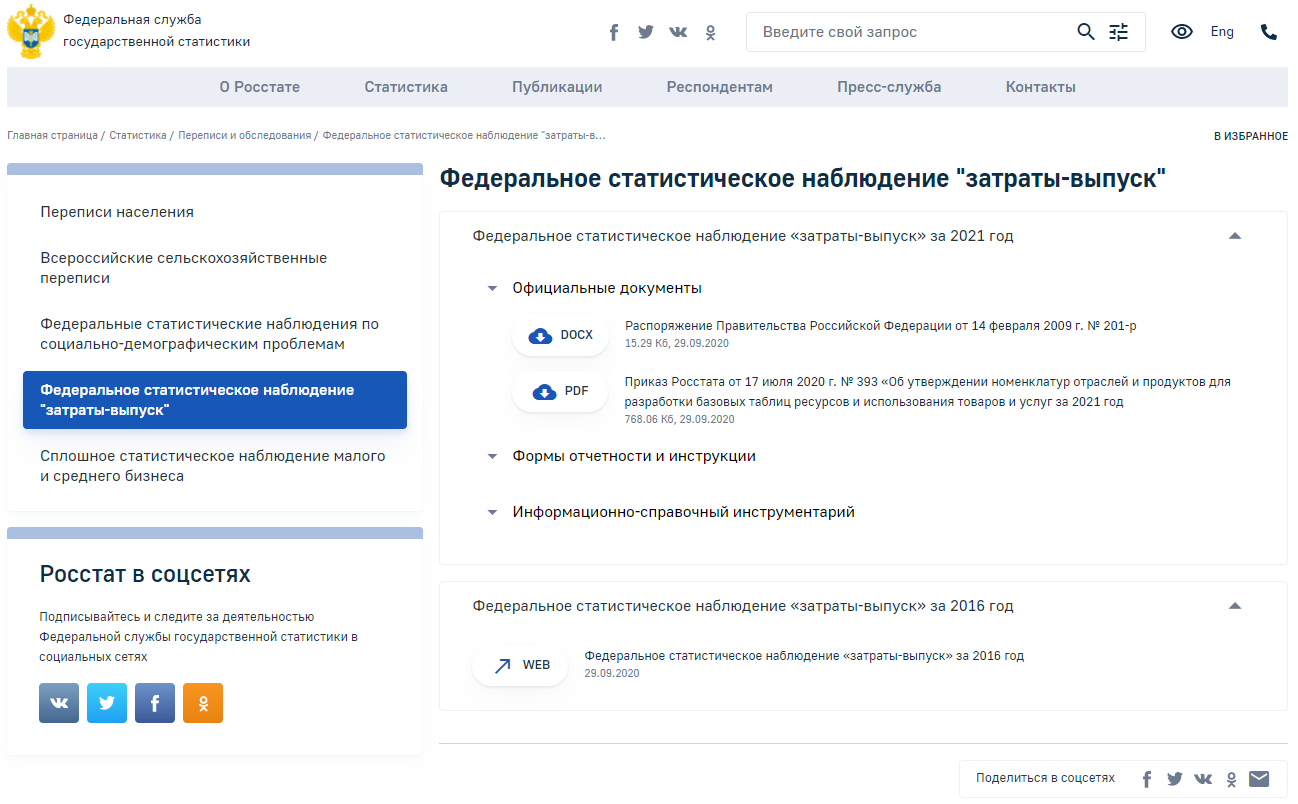 14
[Speaker Notes: Вся информация о федеральном статистическом наблюдении размещена на сайте Росстата в рубрике «Переписи и  обследования» в разделе «Федеральное статистическое наблюдение «затраты-выпуск» 
В  разделе предусмотрены 3 вкладки: 
это официальные документы;  
формы отчетности и инструкции;
информационно - справочный инструментарий.
Вкладка официальные документы будет наполняться по мере утверждения нормативных документов приказами Росстата. 
Формы наблюдения и инструкции появятся  в июле 2021 года после их официального утверждения.  

Давайте теперь обратимся к структуре приложений к форме №1 -  предприятие.
Предварительные макеты форм в формате Word, алфавитный словарь и перечь в формате Excel высланы в адрес ТОГС.]
ПРИЛОЖЕНИЯ К Ф. № 1-ПРЕДПРИЯТИЕ:
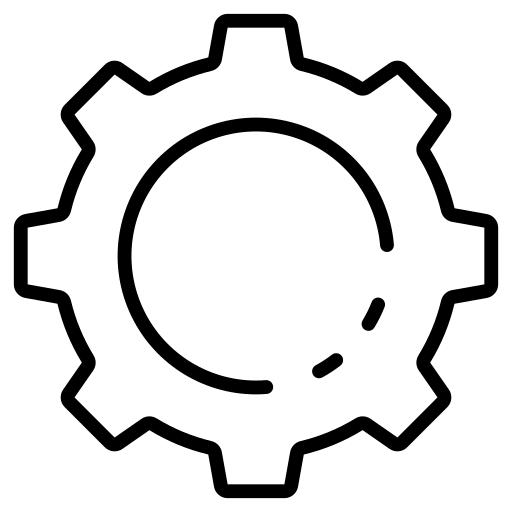 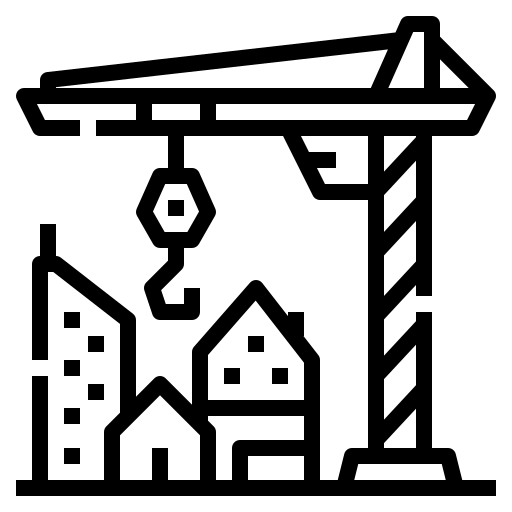 Дифференцированы по видам деятельности 
на уровне классов ОКВЭД2
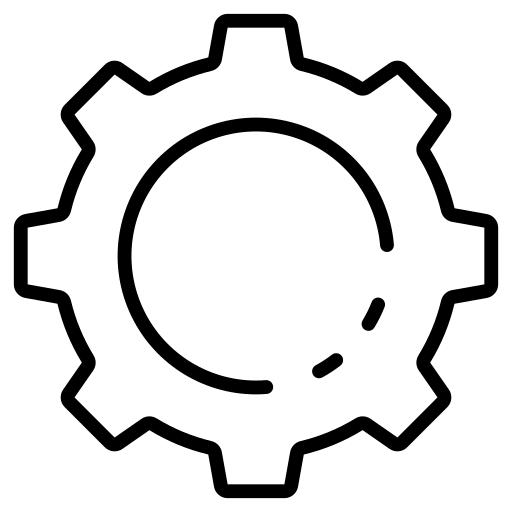 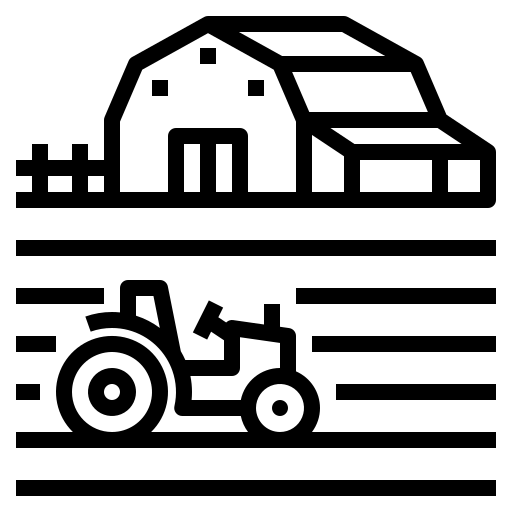 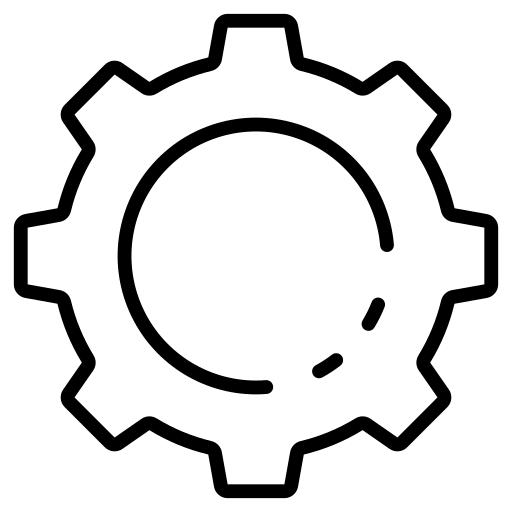 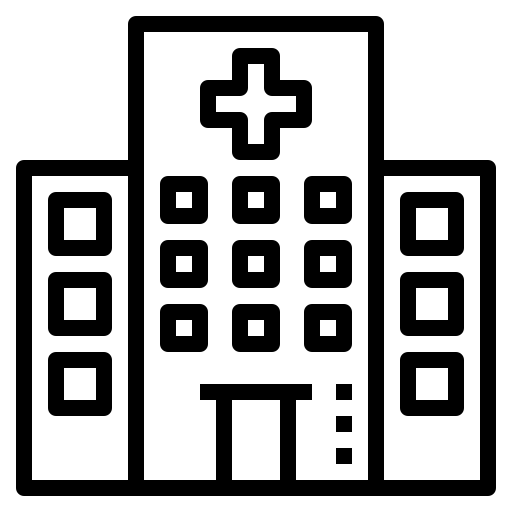 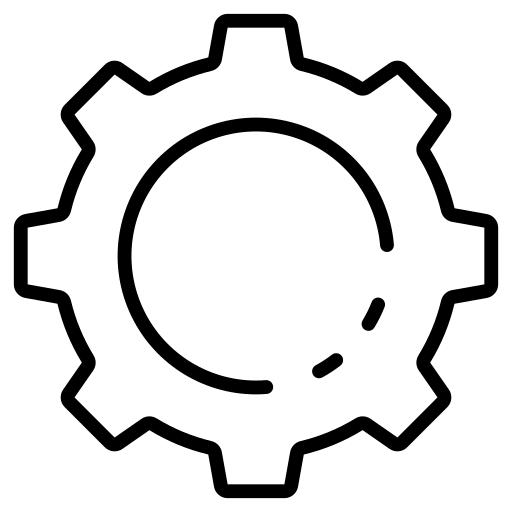 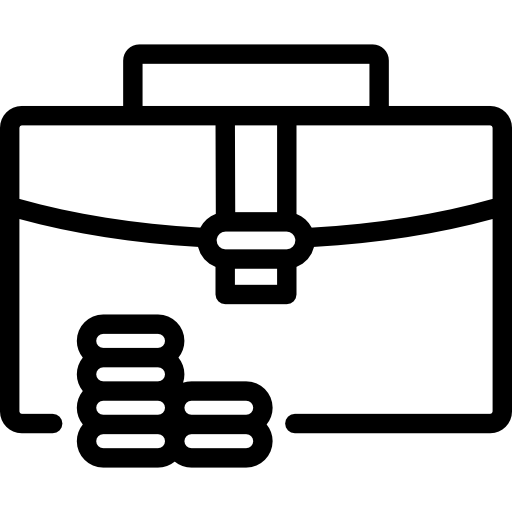 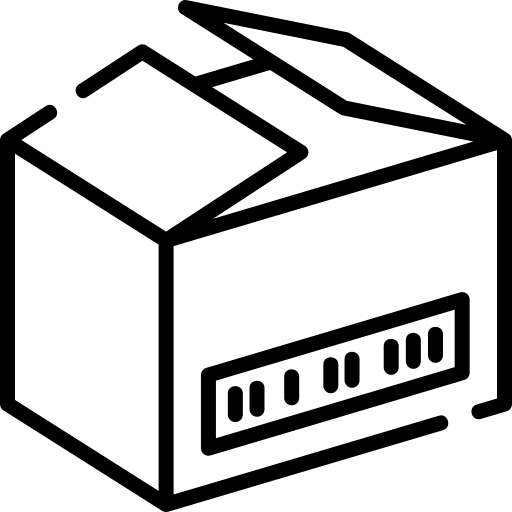 Содержат типичные товары и услуги,
потребляемые в рамках деятельности класса ОКВЭД2
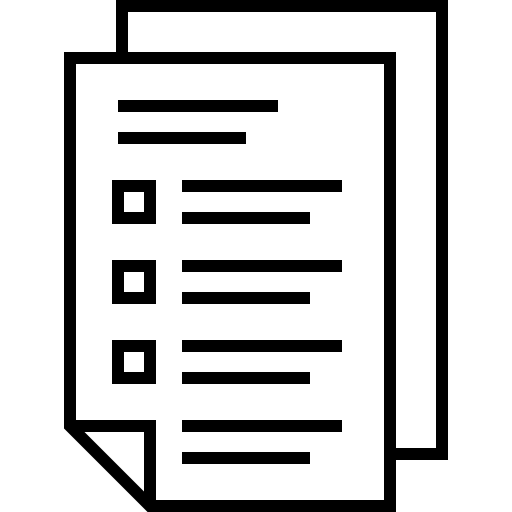 Содержат пояснения по характерным особенностям отдельных видов потребляемых товаров и услуг
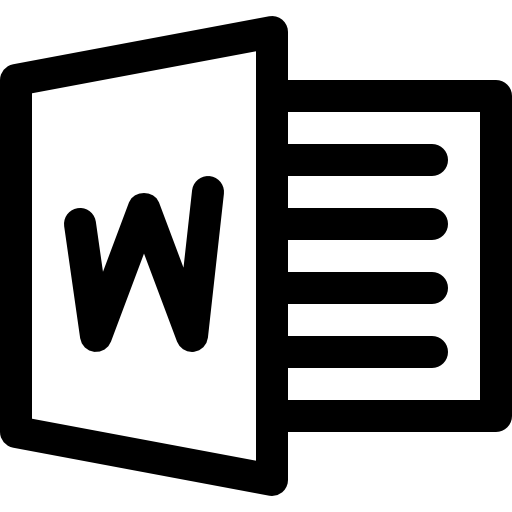 Можно скачать с сайта Росстата в формате Word
Представляются в электронном виде в общем шаблоне с ф. № 1-предприятие
15
[Speaker Notes: Давайте теперь поближе познакомимся с приложениями.
Приложения, как мы ранее отмечали, дифференцированы (различаются) по видам деятельности на уровне разделов ОКВЭД2.
Всего их 74 шт.
Они содержат:
перечень типичных товаров и услуг, потребляемых в рамках этой деятельности;
пояснения по характерным особенностям использования отдельных видов товаров и  услуг. 
Данные приложения можно будет скачать на  сайте Росстата в формате Word (с  пояснениями), после их утверждения.
Приложения представляются в электронном виде в общем шаблоне с формой № 1 предприятия.]
СТРУКТУРА ПРИЛОЖЕНИЯ К Ф. № 1-ПРЕДПРИЯТИЕ
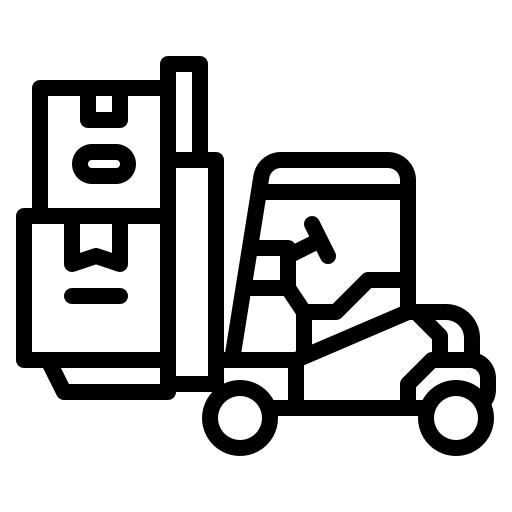 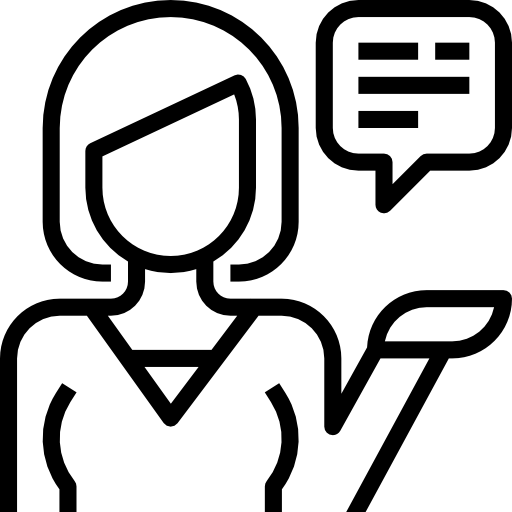 Состоит из двух разделов:
Детализация расходов на приобретение сырья, материалов, топлива, покупных полуфабрикатов и комплектующих
Детализация расходов на оплату отдельных видов услуг сторонних организаций
В каждом разделе есть итоговые строки, соответствующие ф. №1-предприятие
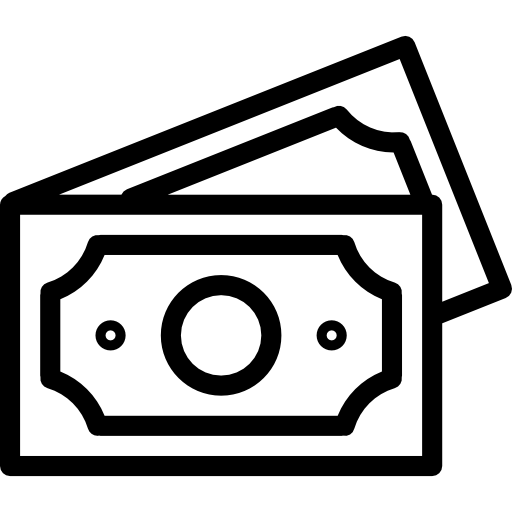 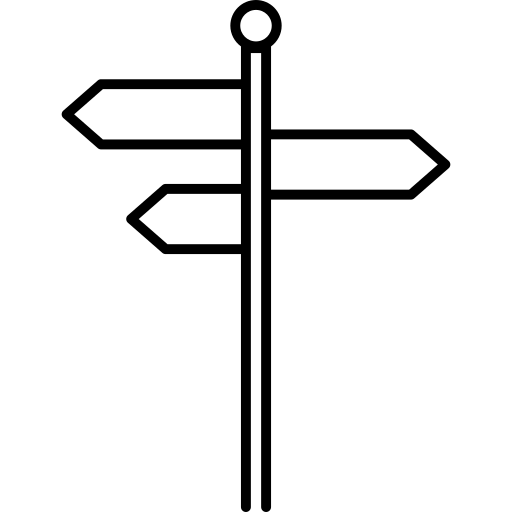 Стр. 610 «Расходы на приобретение сырья, материалов, покупных полуфабрикатов и комплектующих изделий для производства и продажи продукции (товаров, работ, услуг)»

Стр. 617 «Расходы на приобретение продуктов нефтепереработки в качестве топлива»
Стр.714  –(715+716+717+718+719)+737 
«Услуги, не расшифрованные
в разделе 7 ф. № 1-предприятие»
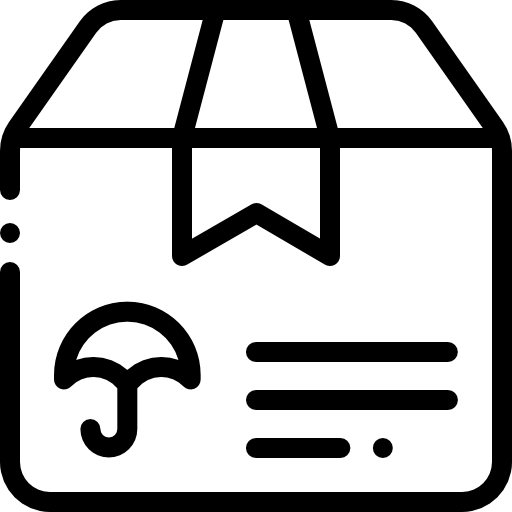 Нераспределенная часть товаров или услуг – не более 10% от общего итога
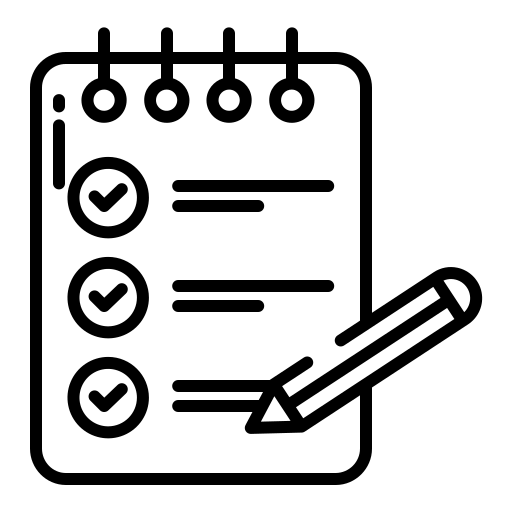 Графа «Код ТРИ», в которой проставляется код продукта из утвержденной номенклатуры
В каждом разделе есть:
16
[Speaker Notes: Каждый бланк приложения состоит из двух разделов.
В 1 разделе детализируются расходы на сырье, материалы, топливо, покупные полуфабрикаты и комплектующие изделия для производства и продажи продукции (товаров, работ и услуг).
Во 2 разделе детализируются расходы на оплату отдельных видов услуг сторонних организаций.
В каждом разделе есть итоговые строки, соответствующие строкам ф. 1-предприятие, а также нераспределенная часть, 
которая составляет  не более 10 процентов от общего итога.]
СТРУКТУРА БЛАНКА (РАЗДЕЛ 1)
17
[Speaker Notes: Рассмотрим 1 раздел. В структуре бланков выделяется 5 граф:
Наименование;
№ строки (номер по порядку);
Код ТРИ  (который представляет собой кодировку отдельного вида агрегированных продуктов, о  которых мы с вами уже говорили). 
Ваша задача правильно определить код для конкретной товарной позиции, используя информационно - справочный инструментарий, о нем мы поговорим чуть позже.
Сумма за отчетный период;
Пояснения 
В итоговых строках заложены контроли между формой №1-предприятие и данными приложениями, но самое главное - в пояснениях по отдельным видам продуктов приводится короткий перечень сырья и материалов, который принадлежит той или иной позиции кода ТРИ. 
Если вы смогли идентифицировать свои продукты используя этот короткий перечень, то ЗАМЕЧАТЕЛЬНО.
Если вы хотите увидеть полную картину того или иного кода, на помощь приходит информационно-справочный инструментарий. 
В пояснениях приведен далеко неполный список продуктов входящих в данную группировку, поэтому рекомендуем использовать перечь товаров и услуг.

В данном разделе детализируются расходы на приобретение сырья и материалов, топлива, полуфабрикатов и комплектующих изделий для производства и продажи (товаров, работ и услуг). 
Как вы видите, строка 6 000 привязана к данным формы №  1 – предприятие. Общая сумма расходов по этой строке должна быть равна строке 610.
Далее начиная со строки 6 001 и до строки 6 500 мы детализируем сумму из строки 6 000, что и является основной целью нашего наблюдения. 
В строке 6 600 указываются расходы, которые не указанные в фиксированных строках.
Строка 6 900 отражает расходы на приобретение продуктов нефтепереработки, которые должны совпадать со значением строки 617 формы № 1-предприятие.]
СТРУКТУРА БЛАНКА (РАЗДЕЛ 2)
18
[Speaker Notes: Второй раздел приложения к форме 1 предприятие посвящен расходам по оплате отдельных видов работ и  услуг, выполненных  сторонними организациями. 
Структура 2 раздела практически такая же: здесь есть код ТРИ и названия услуги, номер строки и значение и также пояснения, которое раскрывает содержание той или иной статьи расходов. 
Строка 7 000 тоже имеет свой контроль с формой № 1-Предприятие.
Обращаем ваше внимание что формы заполняются в тысячах рублей.]
КАК ПРАВИЛЬНО ВЫБРАТЬ ПРИЛОЖЕНИЕ ДЛЯ СВОЕГО ПРЕДПРИЯТИЯ?
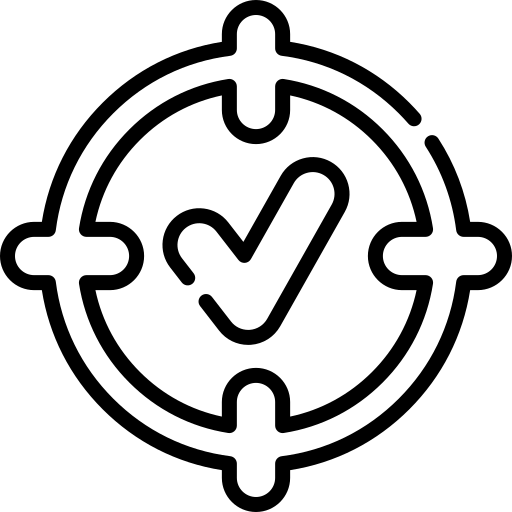 Индекс приложения должен соответствовать основному виду деятельности по сочетанию раздела и класса ОКВЭД2
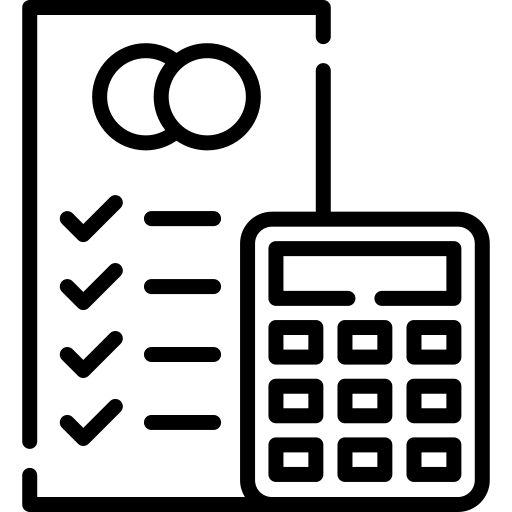 Типовые затраты, представленные в приложении, в большей части должны соответствовать основному виду деятельности 
Каждое предприятие имеет индивидуальные
виды расходов, не включенные в типовой перечень! Эти расходы вписываются в свободные строки бланка
с общим номером 6600
НО!!!
19
[Speaker Notes: Как правильно выбрать приложение для своего предприятия?
Индекс (номер) приложения должен соответствовать основному виду деятельности по сочетанию раздела и класса ОКВЭД2.
Типовые затраты, представленные в приложении, должны в большей части соответствовать основному виду деятельности.Но, несомненно, каждое предприятие имеет индивидуальные расходы, которые не включены в типовой перечень. Эти расходы вписываются в свободные строки бланка с общим номером 6600.]
ПРИМЕР ВЫБОРА ПРИЛОЖЕНИЯ К Ф. № 1-ПРЕДПРИЯТИЕ, ЕСЛИ ОРГАНИЗАЦИЯ ВЕДЕТ ОДИН ВИД ДЕЯТЕЛЬНОСТИ
Предприятие шьет
спецодежду код ОКВЭД2:
Выбираем приложение № ТЗВ-С14
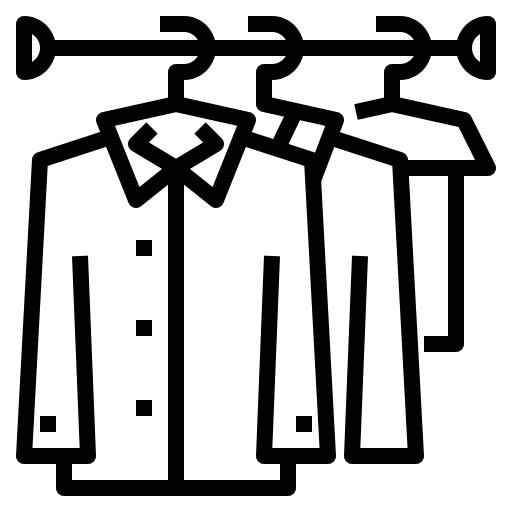 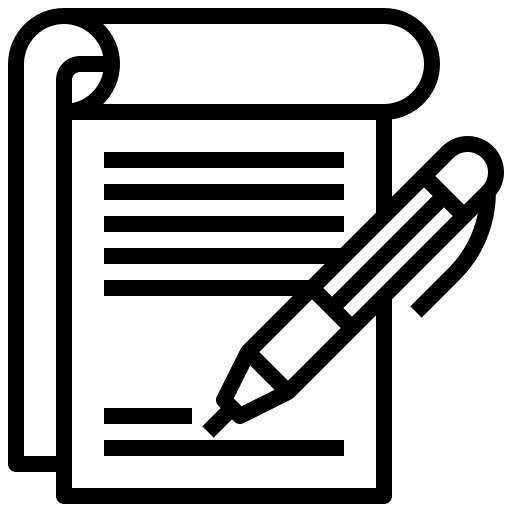 14.12.1
«Производство спецодежды»
Раздел ОКВЭД2:
С «Обрабатывающие производства»
Класс ОКВЭД2:
14 «Производство одежды»
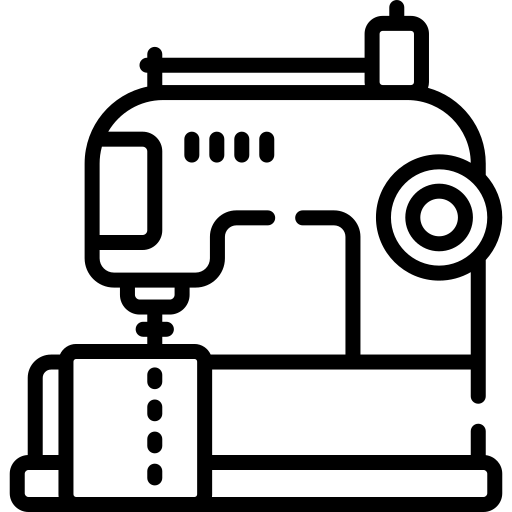 20
[Speaker Notes: Давайте рассмотрим пример выбора приложения к ф. № 1-предприятие для организации с одним видом деятельности.
Представим, что предприятие шьет спецодежду. Код ОКВЭД2 14.12.1 «Производство спецодежды». 
Отрасль относится к разделу ОКВЭД2 С «Обрабатывающие производства», классу ОКВЭД2 14 «Производство одежды». 
Как следствие, выбираем приложение №ТЗВ-С14.]
ВЫБРАННОЕ ПРИЛОЖЕНИЕ № ТЗВ-С14
21
[Speaker Notes: Что же мы увидим в выбранном приложении № ТЗВ-С14?
Давайте еще раз остановимся на  структуре бланка формы. На слайде представлен лишь фрагмент бланка ТЗВ-С14. 
Как отмечали ранее, он состоит из 5 граф:
Наименование
№строки по порядку
Код ТРИ –обратите внимание, что код ТРИ представляет собой кодировку отдельного вида агрегированных продуктов, о которых мы говорили ранее. Ваша задача правильно определить код для конкретной товарной позиции, использую информационно-справочные инструментарий.
В 4 графе отражается сумма за отчетный год в тыс. рублей
А также графа пояснений, где по отдельным видам продуктов приводится короткий перечень сырья и материалов, который принадлежит той или иной позиции кода ТРИ. Если вы смогли  идентифицировать продукты в этом коротком перечне – очень хорошо.
Еще раз обращаем внимание, что в пояснениях приведен далеко не полный список продуктов, входящих в данную группировку, поэтому если вы хотите увидеть полный состав того или иного кода, обращаемся к  Переченю товаров и услуг, который будет размещен на сайте.

Обратимся к бланку: конечно, здесь увидим перечень затрат, соответствующий данному виду деятельности (в списке типовых затрат мы видим ткани, пряжа, нити текстильные, изделия металлические готовые , которые включают в себя швейную фурнитуру из металлов, иглы швейные, спицы вязальные), а также оборудование специального назначения. 
Несмотря на то, что в названии фигурирует оборудование, в данной группировке содержатся части оборудования, которые отражаются по сч. 10 Материалы, и именно их следует учитывать. Основные фонды не учитываются в бланках форм!!!

То, что не вошло в типовой перечень затрат, необходимо будет расшифровать затраты в строках ниже – 6600]
Организация учета расходов на предприятиях для заполнения форм наблюдения
[Speaker Notes: Переходим к вопросам связанным с организацией учета расходов для заполнения форм наблюдения. Мы представляем вам свое видение как организовать учет затрат для заполнения форм этого наблюдения.]
КАК ОРГАНИЗОВАТЬ УЧЕТ ЗАТРАТ ДЛЯ ЗАПОЛНЕНИЯ ФОРМ
ФЕДЕРАЛЬНОГО СТАТИСТИЧЕСКОГО НАБЛЮДЕНИЯ ЗА ЗАТРАТАМИ НА ПРОИЗВОДСТВО
И ПРОДАЖУ ПРОДУКТОВ (ТОВАРОВ, РАБОТ, УСЛУГ)?
Выбрать форму отчетности, соответствующую основному виду деятельности предприятия, изучить типовые затраты, определить группы затрат,
не выведенные в бланке, но имеющие место в деятельности предприятия
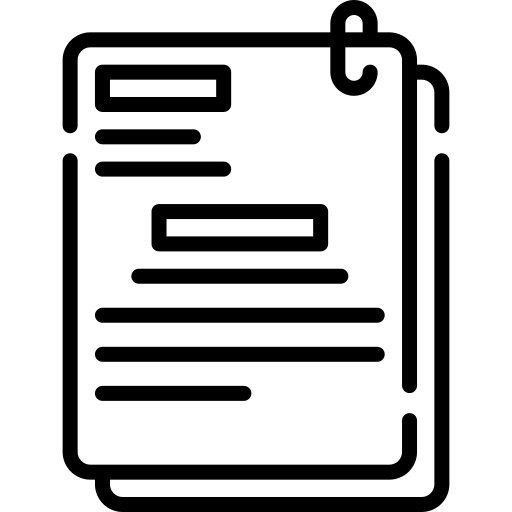 Если у предприятия есть вторичные виды деятельности, подобрать соответствующие бланки и изучить типовые затраты для этой деятельности. Группы затрат могут повторяться!
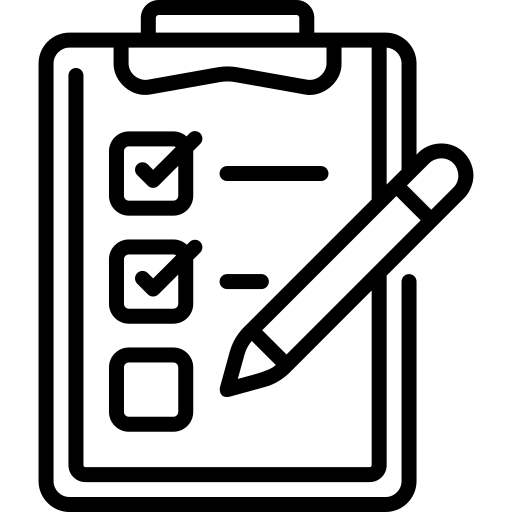 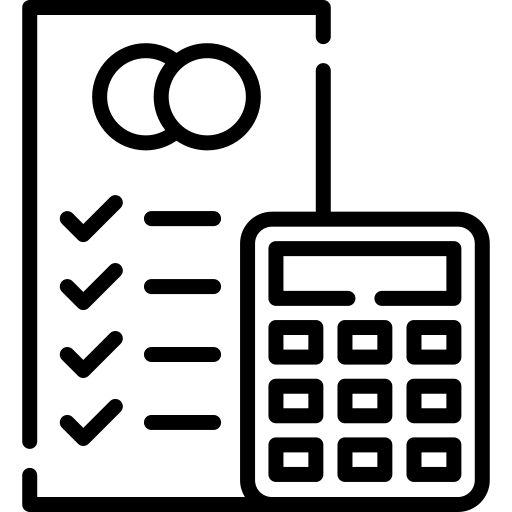 Составить перечень групп продуктов для Вашего предприятия с учетом всех видов деятельности; ознакомиться с пояснениями
С определенной периодичностью (например, раз в месяц)  в  течение отчетного года заполнять сведения по выделенным группам продуктов нарастающим итогом
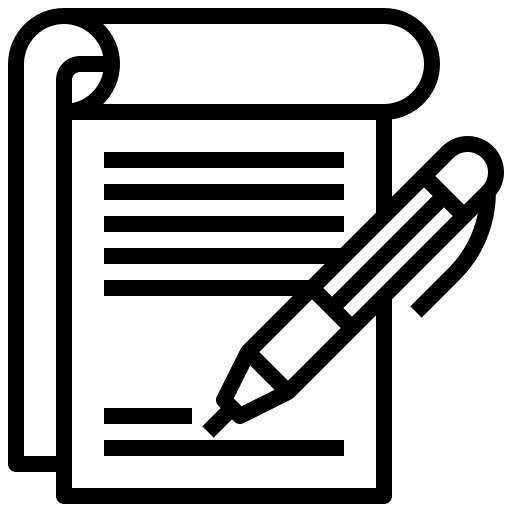 23
[Speaker Notes: Мы понимаем, что для заполнения формы требуется достаточно много времени и для того, чтобы себе минимизировать трудозатраты при заполнении формы,  мы предлагаем следующий порядок действий:

Выбрать приложение соответствующее основному виду деятельности. 
Критерием правильности выбора будет список типичных расходов. 
Если вы выбрали форму, но в списке типовых расходов не увидели расходы своего предприятия, то имеет смысл проверить, а правильно ли определен основной вид деятельности.
Надо определится с расходами, которые не выделены в бланке, но значимы для деятельности предприятия. 
Во первых, у предприятий могут быть специфические расходы не типичные для остальных предприятий с таким же видом деятельности. 
Во вторых, предприятия имеют вторичные виды деятельности, которые в обороте занимают значительную долю, в таком случае можно изучить бланки под данные виды деятельности.

Обращаем ваше внимание, что группы затрат могут повторяться потому что , в каждом отдельном виде деятельности есть затраты так или иначе совпадающие. Например, затраты на ремонт компьютерной техники, на покупку бумаги, дезинфицирующих средств -такие затраты есть в деятельности любого производства. 

Выделять их в отдельную группу для каждого вида деятельности не имеет смысла их проще объединять.
После того как вы все это отсмотрели и оценили мы рекомендуем составить перечень групп продуктов для вашего предприятия с учетом всех видов деятельности и определить для каждой группы код ТРИ. 
Когда вы что то добавляете лучше прочитать пояснения в бланках. 
Пояснения будут только в формате Word на сайте Росстата в XML-шаблонах графы  с пояснениями нет!!!
Мы рекомендуем с определенной периодичностью, например раз в месяц , как вам удобно,  в течение отчетного года заполнять сведения по выделенным  группам продуктов, нарастающим итогом, тогда вам проще будет при наступлении отчетной даты просто выписать полученные итоги в бланк формы наблюдений и передать это в общем шаблоне. (это только рекомендательный момент)]
ОТКУДА ВЗЯТЬ ИНФОРМАЦИЮ?
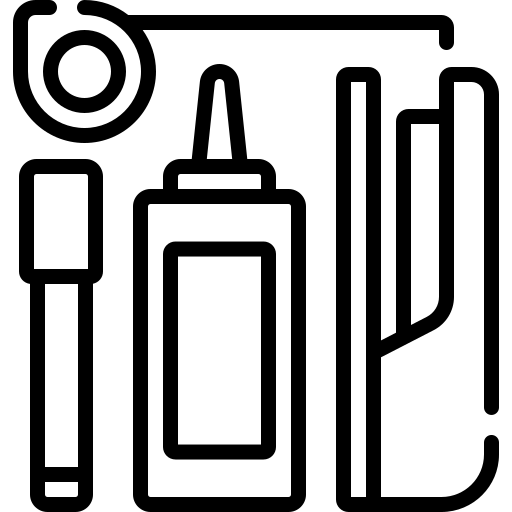 Приобретение сырья, материалов, топлива, полуфабрикатов
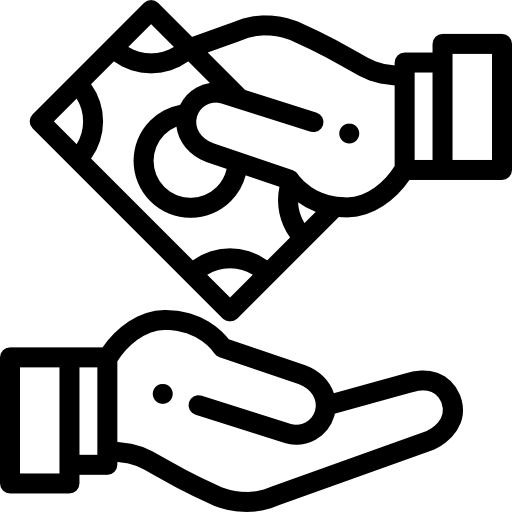 Оплата отдельных видов услуг сторонних организаций
Обороты по Счету 10 «Материалы»
Субсчета: 10.1 Сырье и материалы
10.2 Покупные полуфабрикаты
10.3 Топливо
10.4 Тара
10.5 Запчасти
10.8 Строительные материалы
Обороты по Счетам 25 и 26
24
[Speaker Notes: Откуда берется информация? 
Как указано в инструкции к форме 1-Предприятие информацию о приобретение сырья, материалов, топлива и полуфабрикатов, это  обороты по счету 10 включая все субсчета, а оплата отдельных видов услуг сторонних организаций - это обороты по счетам 25 и 26.]
КАК ОПРЕДЕЛИТЬ, ЧТО ВКЛЮЧИТЬ
В КОНКРЕТНУЮ ГРУППУ ТОВАРОВ ИЛИ УСЛУГ?
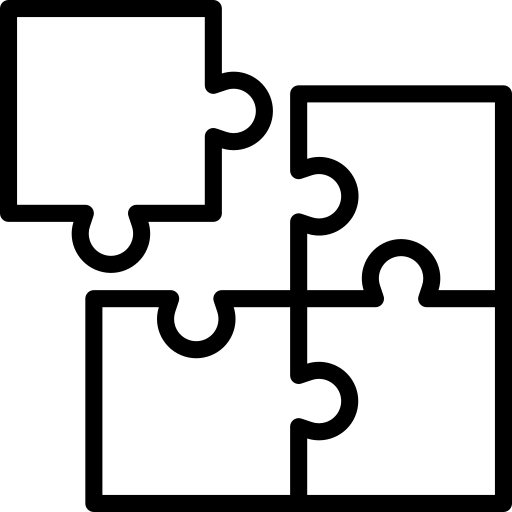 Провести группировку товаров и услуг по карточкам счетов
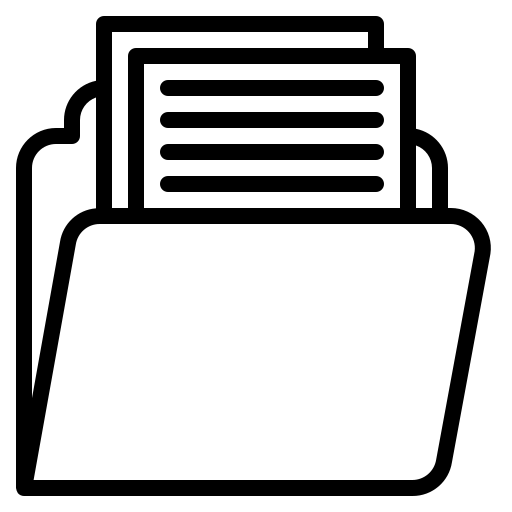 Определить, в какую группу продуктов ТРИ входят конкретные товар или услуга, с использованием информационно-справочного инструментария, размещенного на сайте Росстата
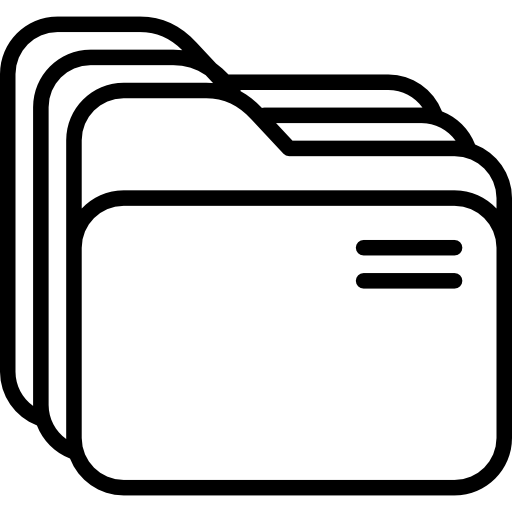 Формировать показатели по выделенным группам с определенной периодичностью
25
[Speaker Notes: Используя ваше информационное обеспечение (Например: 1С-бухгалтерия) необходимо провести группировку товаров и услуг по карточкам счетов.
Определить, в какую группу продуктов ТРИ входят конкретные товары или услуги, с использованием информационно-справочного инструментария, размещенного на сайте Росстата.
Сформировать показатели по выделенным группам с определенной периодичностью.]
Использование информационно-справочного инструментария
[Speaker Notes: Рассмотрим состав информационно-справочного инструментария и их возможности системы.]
СОСТАВ ИНФОРМАЦИОННО-СПРАВОЧНОГО ИНСТРУМЕНТАРИЯ И ИНФОРМАЦИОННЫЕ ВОЗМОЖНОСТИ СИСТЕМЫ
Алфавитный словарь товаров и услуг
Перечень товаров и услуг
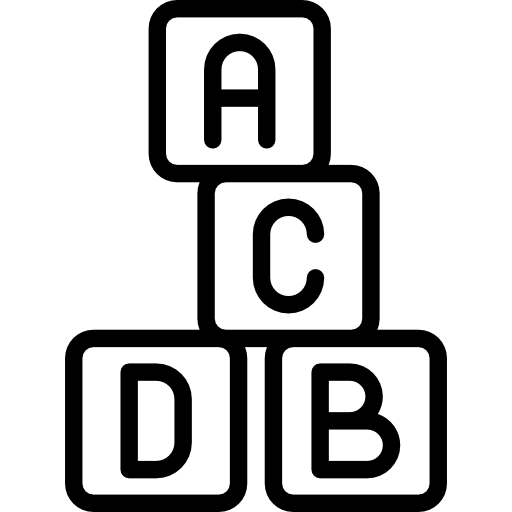 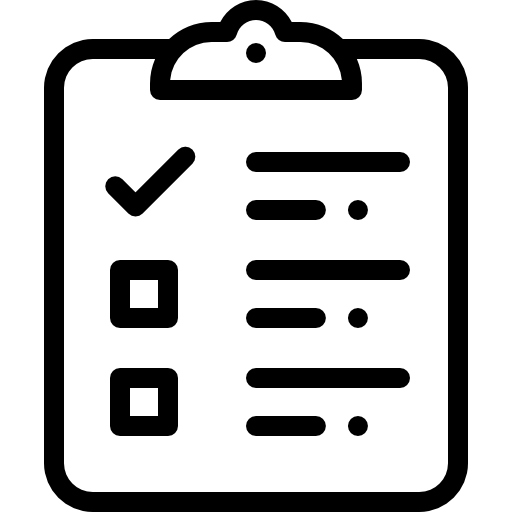 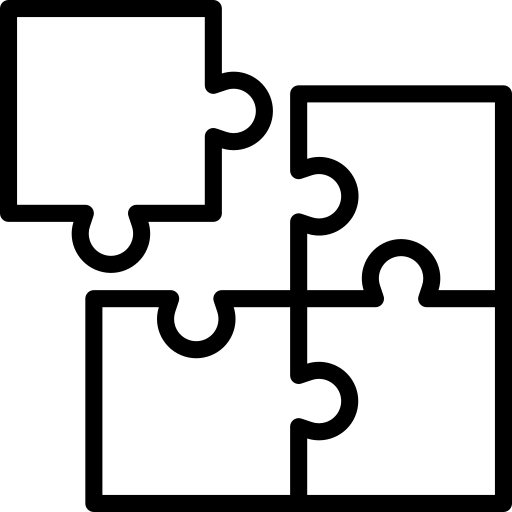 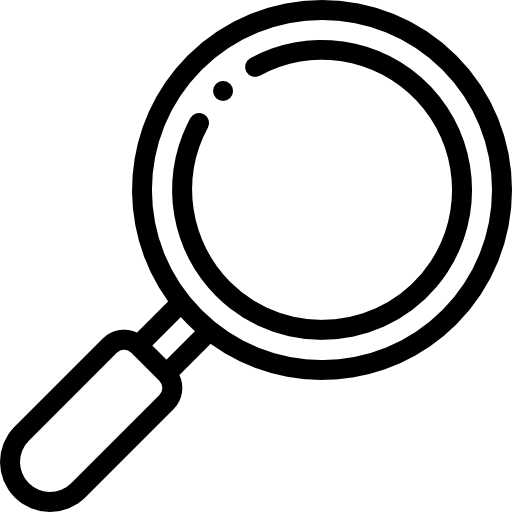 Выделены типовые группы: товары, услуги, канцтовары, стройматериалы
Поиск идет по части слова, как в названиях, так и в пояснениях, а также по коду ТРИ
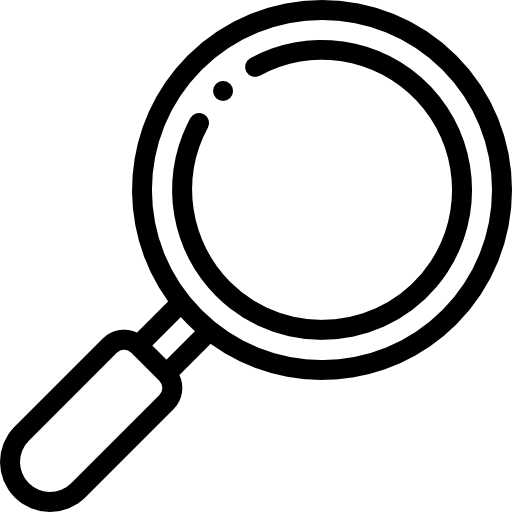 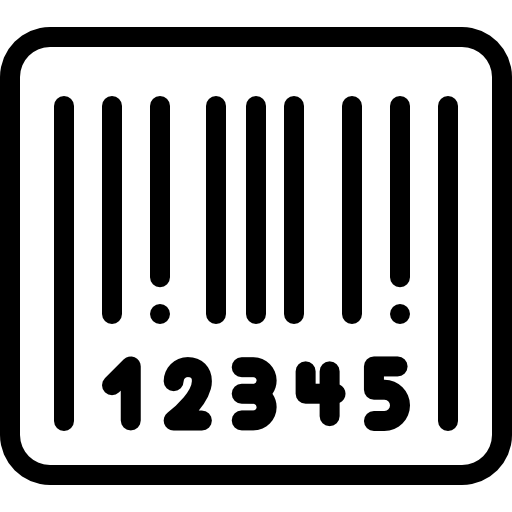 Поиск идет по части слова
в прямом и обратном порядке
Содержит коды продуктов ТРИ и наименования группировок
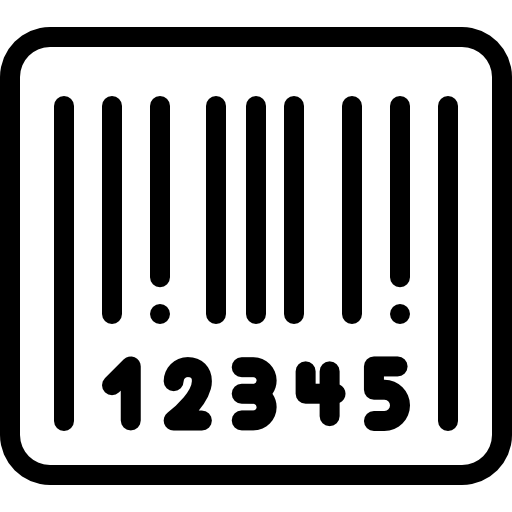 Содержит коды продуктов ТРИ
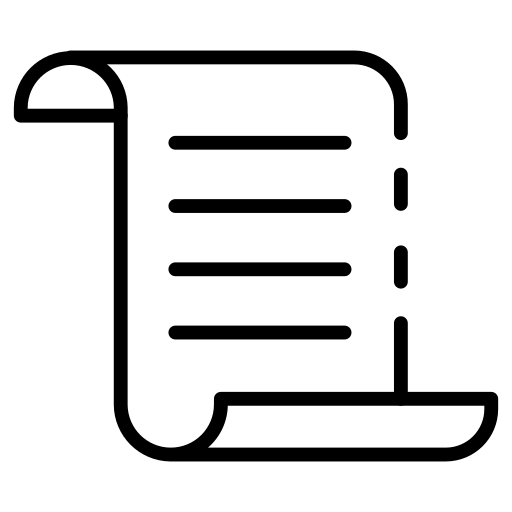 Содержит полные пояснения по каждой группе продуктов
27
[Speaker Notes: В структуре алфавитного словаря товаров и услуг выделены типовые группы : товары, услуги, канцтовары, стройматериалы;
Поиск идет по части слова в прямом и обратном порядке. По наименованию товара можно определить код ТРИ. Так называемый быстрый поиск по названию.
Например : если вы ищете гвозди, то в разделе товары или в разделе стройматериалы можете узнать соответствующий код ТРИ 

Что касается перечня товаров и услуг, то здесь поиск идет по части слова, как в названиях, так и в пояснениях, а также по коду ТРИ.
Если с помощью алфавитного словаря Вы определили код ТРИ, но хотите узнать, какие еще товары входят в группу, то рекомендуем этот код загрузить в поиск в перечне и Вы увидите описание всей группы товаров.
Перечень содержит 6 граф:
Наименование группировок;
Коды ТРИ 2021;
Коды ОКПД2;
Товары и услуги, входящие в группировку;
Примечания( что не включает данная группировка);
Особенности отражения в формах федерального статистического наблюдения за затратами на производство и продажу продукции за 2021 год.]
КАК ПОЛЬЗОВАТЬСЯ ИНФОРМАЦИОННО-СПРАВОЧНЫМ ИНСТРУМЕНТАРИЕМ?
ПО ЗАПРОСУ РЕСПОНДЕНТА МОЖЕТ ПРЕДОСТАВЛЯТЬСЯ ПО ЭП В ФОРМАТЕ EXCEL
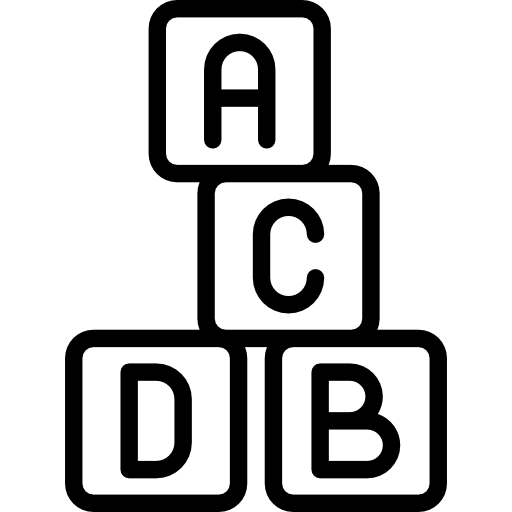 Если знаете крупную группу:
Алфавитный словарь товаров и услуг
Если хотите проверить точный состав конкретной группы:
Перечень, поиск по коду группы
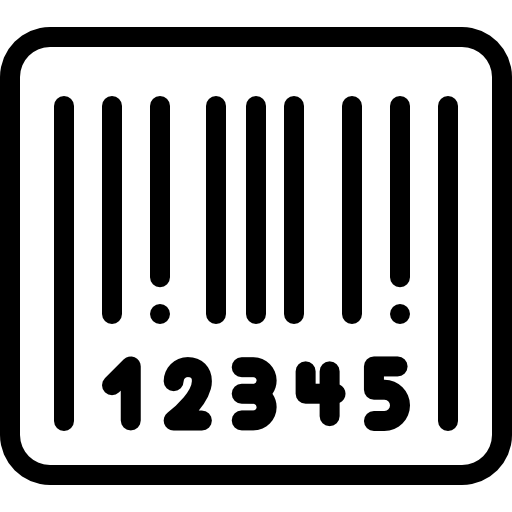 Если не уверены в названии товара или услуги:
Перечень, поиск по части слова
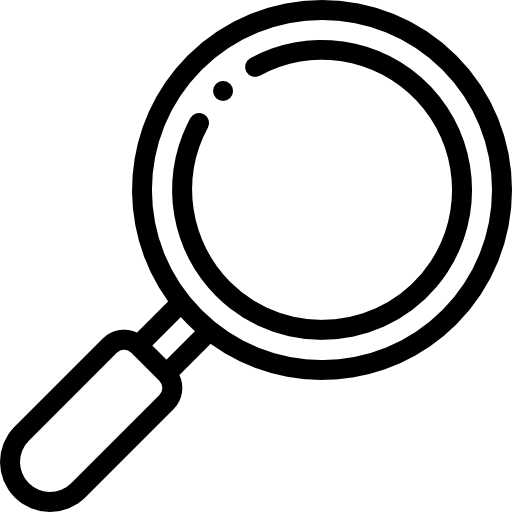 28
[Speaker Notes: КАК ПОЛЬЗОВАТЬСЯ ИНФОРМАЦИОННО-СПРАВОЧНЫМ ИНСТРУМЕНТАРИЕМ?     
Если знаете крупную группу: Алфавитный словарь товаров и услуг;
Если хотите проверить точный состав конкретной группы: Перечень, поиск по коду группы;
Если не уверены в названии товара или услуги: Перечень, поиск по части слова


В рамках прошлого наблюдения за 2016 год выяснилось что некоторым респондентам, было неудобно использовать для кодирования затрат алфавитный словарь товаров и услуг, размещенный на сайте, так как в поисковую строку необходимо набирать точное наименование затрат. Более эффективным для них  оказался поиск через  перечень товаров и услуг, так как он включал пояснения по заполнению и его удобно просматривать. Предлагаем Вам самим определиться каким информационно-справочным инструментом пользоваться.]
АЛФАВИТНЫЙ СЛОВАРЬ ТОВАРОВ И УСЛУГ
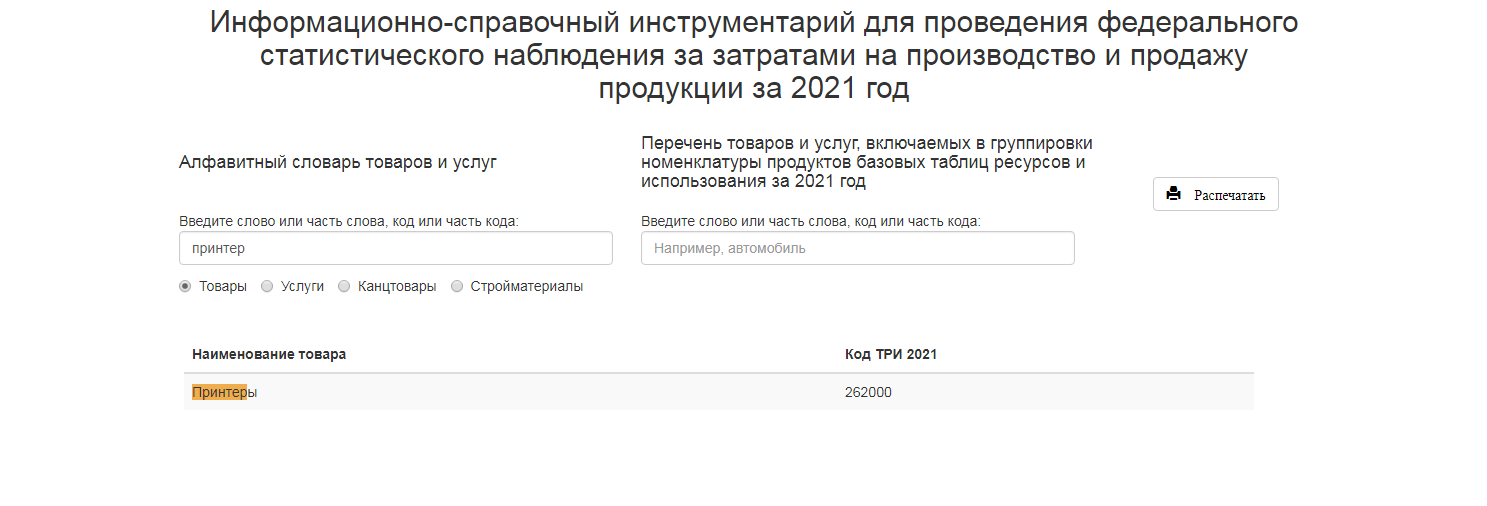 29
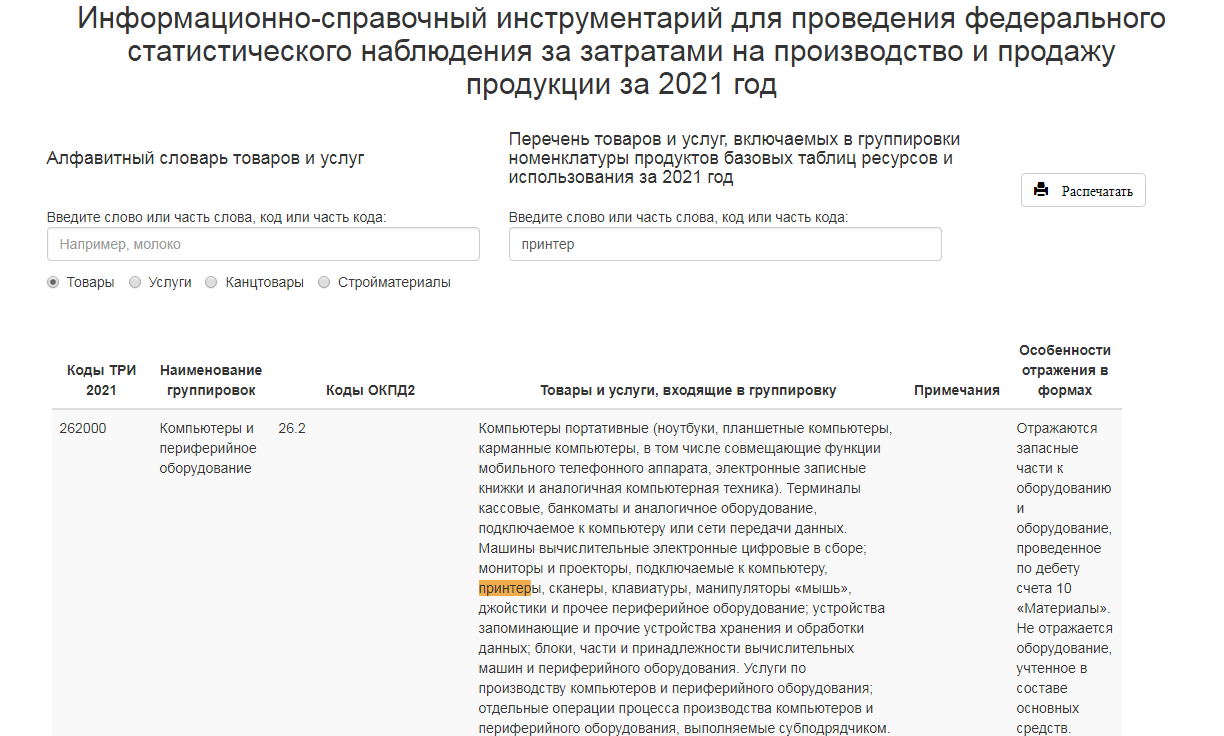 30
Заполнение форм наблюдения: типичные ошибки прошлых лет
[Speaker Notes: Перейдем в рассмотрению типичных ошибок прошлых лет.]
ТИПИЧНЫЕ ОШИБКИ ПРОШЛЫХ ЛЕТ
К ЧЕМУ ПРИВЕДУТ И КАК ПРОВЕРИТЬ?
Ошибки в определении вида деятельности
Перечень затрат, не соответствующий виду деятельности; дополнительные трудозатраты
Проверить по ф. № 1-натура БМ
Отнесение всей или большей части затрат в одну строку
Искажение структуры промежуточного потребления отрасли
Распределить затраты по типичным группам
32
[Speaker Notes: Первый вид ошибок это в определении вида деятельности. 

Выбор не того вида деятельности, влечет за собой  дополнительные трудозатраты. Так как перечень расходов в форме скорее всего не совпадет с расходами вашего предприятия и Вам придется его дополнять.
Для того, чтобы избежать  ошибки следует обратиться к форме  № 1-натура-БМ для определения вида деятельности, но это рекомендация для тех, кто эту форму заполняет. В данную форму заносят наименования изготовленной продукции (согласно справочнику ОКПД2). Объем отгрузки здесь показывают в натуральном выражении.  Наименование продукции подскажет какой вид деятельности Вам надо выбрать. Коды ОКПД 2 за небольшим исключением совпадают с кодами ОКВЭД 2 на первых 4-х знаках.

Второй вид ошибки отнесение всей или большей части затрат одну строку , это влечет за собой искажение структуры промежуточного потребления.]
ТИПИЧНЫЕ ОШИБКИ ПРОШЛЫХ ЛЕТ
К ЧЕМУ ПРИВЕДУТ И КАК ПРОВЕРИТЬ?
Отражение в отчете неполной структуры затрат
Искажение структуры промежуточного потребления отрасли
Распределить затраты по типичным группам, соблюдая долю нераспределенной части 10%
Искажение структуры промежуточного потребления отрасли; появление отрицательной добавленной стоимости
Удалить товары для перепродажи                          из расходов на сырье
Дублирование расходов на приобретение товаров для перепродажи в расходах на сырье
33
ОШИБКИ В ОПРЕДЕЛЕНИИ ВИДА ДЕЯТЕЛЬНОСТИ ПРЕДПРИЯТИЙ (МЛРД. РУБ.)
34
[Speaker Notes: Теперь давайте рассмотрим это на конкретных примерах. 
Перед вами характерная ошибка в определении вида деятельности предприятий. 
В процессе построения ТРИ за 2017 год мы столкнулись с проблемой значительного небаланса по продукту алюминий.
В ходе анализа выяснилось, что у предприятия оборот по коду 64.99 «Вложения в ценные бумаги» в 2017 году превысил все его остальные обороты, в связи с чем был неверно определен основной вид деятельности. Это привело к тому, что предприятие не заполнило форму 1-предприятия, т.к предприятия финансового сектора не заполняют данную форму

Был сделан запрос на предприятие и скорректированы данные за 2017 год.]
ОТНЕСЕНИЕ РЕСПОНДЕНТАМИ ВСЕЙ ИЛИ БОЛЬШЕЙ ЧАСТИ СУММЫ ЗАТРАТ В ОДНУ СТРОКУ БЛАНКА
35
[Speaker Notes: Давайте посмотрим на ошибку отнесения всей или большей части суммы затрат в одну строку бланка.
На слайде представлен один из отчетов организации, которая занимается производством автомобилей, прицепов и полуприцепов. 
Представим это производство и поймем, что нам понадобятся запчасти к оборудованию, спецодежда, различные масла, краски, запасные части к автомобилям.
Из данного отчета видно, что вся сумма затрат отнесена в одну строку: пластмассы в первичных формах, что не отражает полной структуры затрат предприятия, даже при условии, что они изготавливают пластмассовые запчасти.]
ОТРАЖЕНИЕ В ОТЧЕТЕ НЕПОЛНОЙ СТРУКТУРЫ ЗАТРАТ
36
[Speaker Notes: Неполная структура затрат.
Перед вами пример организации, производящей гнутые стальные профили. Бо́льшую долю всех своих затрат они отражают на продукцию прочей первичной обработки чугуна и стали. Здесь мы не досчитываемся химических элементов, затрат на запчасти к оборудованию, спецодежду и прочего.
Такая искажённая структура затрат приводит к дисбалансу ряда продуктов, а также требует уточнения.]
ОТРАЖЕНИЕ В ОТЧЕТЕ УСЛУГ В СОСТАВЕ ТОВАРОВ
37
[Speaker Notes: Еще одна характерная ошибка, когда услуги отражаются в составе продуктов или, наоборот, продукты в составе услуг. С одной стороны, это ведет к ошибкам заполнения формы №1-предприятие, с другой, к искажению структуры промежуточного потребления. Здесь представлена следующая ситуация: ошибочно в расходы на приобретение сырья и материалов включены услуги банков, которые должны отражаться во 2 разделе приложения к форме 1-предприятие.]
ПРИМЕР ОШИБКИ В ОТРАЖЕНИИ РАСХОДОВ НА ПОКУПКУ ТОВАРОВ ДЛЯ ПЕРЕПРОДАЖИ
38
[Speaker Notes: Теперь давайте рассмотрим примеры ошибок торговых предприятий.
Перед вами отчет организации, которая занимается торговлей электроэнергией, то есть чистая торговая деятельность. 
Проанализируем данный отчет.
Показаны расходы на приобретение товаров для перепродажи, но вместе с тем та же самая сумма указана в составе прочих услуг производственного характера и в составе услуг по передаче электрической энергии.
Этого быть не может, потому что организация торговая, они купили и тут же перепродали, то есть ни о каких услугах по передаче распределения электрической энергии здесь не может быть и речи. 
Подход, который был выбран этой организацией, привел к образованию огромной отрицательной добавленной стоимости в 37 млрд. руб. После того, как ошибка была исправлена, торговая деятельность стала чисто торговой с положительной добавленной стоимостью, что соответствует реальной картине производства.]
ОТРАЖЕНИЕ РАСХОДОВ НА ПРИОБРЕТЕНИЕ ТОВАРОВ ДЛЯ ПЕРЕПРОДАЖИ (СТРОКА 601) В СОСТАВЕ РАСХОДОВ НА ПРИОБРЕТЕНИЕ СЫРЬЯ И МАТЕРИАЛОВ (СТРОКА 610)
39
[Speaker Notes: Так же мы  очень часто сталкиваемся с  распространенными ошибками в отчетах торгующих организаций:
Обратите внимание на предприятие №1 мы видим  дублирование суммы, отраженной в строке 601 формы 1- предприятие «Расходы на приобретение товаров для перепродажи»  в строке 610 «Расходы на приобретение сырья, материалов, покупных полуфабрикатов…)», что значительно увеличивает объем промежуточного потребления. 
Предприятие № 3  отражают свои расходы вместо 601 строки «товары для перепродажи» в 610 
3.  Так же предприятия часто Расходы на приобретение товаров для перепродажи дублируют в стр. 658 «Другие расходы, связанные с производством и продажей продукции (товаров, работ, услуг)» (данная ошибка показана у Предприятия 2).]
ОБРАТИТЬ ВНИМАНИЕ!
Если заполнена стр. 507 «Продано товаров, приобретенных             для перепродажи», то в разделе 8 должна быть торговля и проверить, не включены ли они в сырье в 610
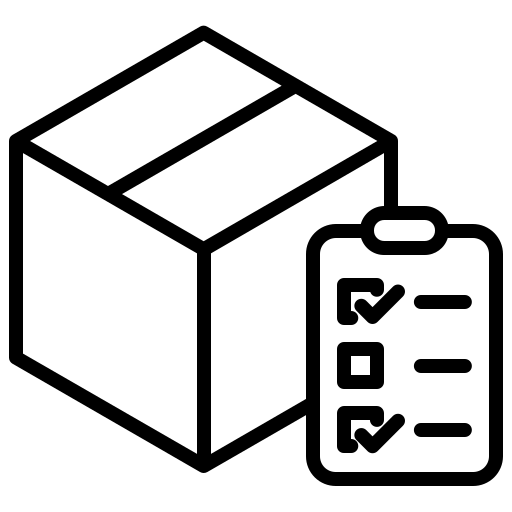 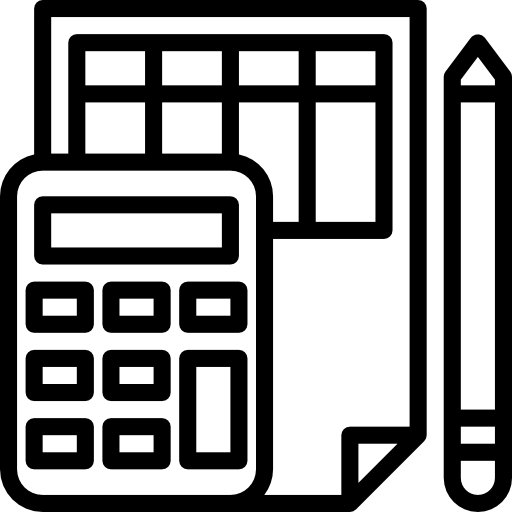 Если заполнена стр. 512 «Продано сырья, материалов, комплектующих изделий, топлива, приобретенных ранее для производства продукции», 
то в разделе 8 должна быть торговля
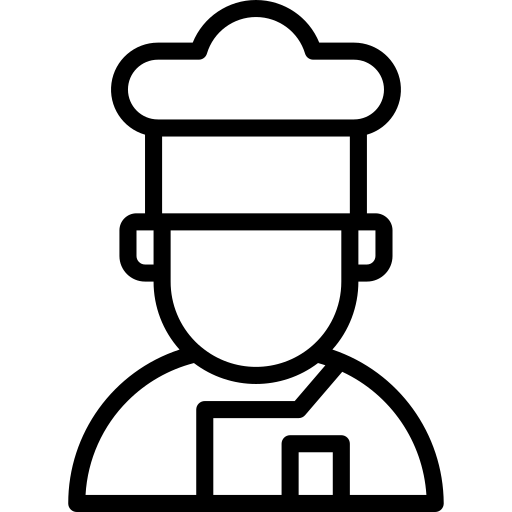 Если торговое предприятие что-либо производит
(печет хлеб, делает салаты), в 8 разделе должно быть производство
40
[Speaker Notes: Обратите внимание, если вы отражаете в  форме 1-предприятие товары для перепродажи в строке 507, то в разделе 8 у вас обязательно должна быть показана торговая деятельность.

Точно так же, если вы заполняете строчку 512 «Продано сырья материалов, комплектующих изделий, приобретенных ранее для производства продукции», то в разделе 8 должна быть обязательно торговля. 

Или наоборот, если торговое предприятие что-либо производит, например, печет хлеб, делает салаты, то должен быть заполнен показатель 502 стр. «Отгружено товаров собственного производства, выполнено работ и услуг собственными силами», а также в разделе 8 должно быть показано производство]
ДЕЯТЕЛЬНОСТЬ В ОБЛАСТИ СЕЛЬСКОГО ХОЗЯЙСТВА
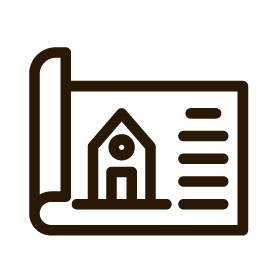 Уникальная форма наблюдения
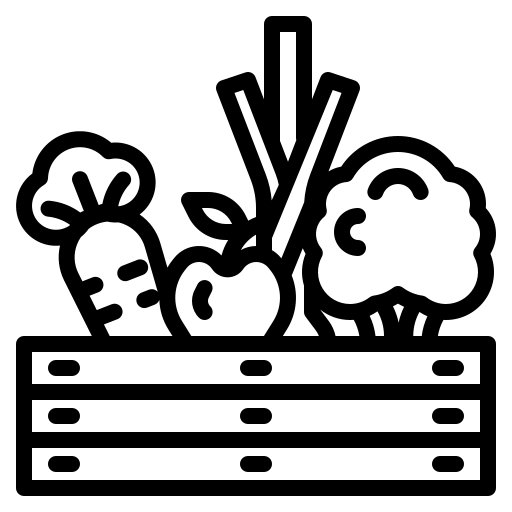 Использование продуктов собственного производства для выпуска конечной продукции
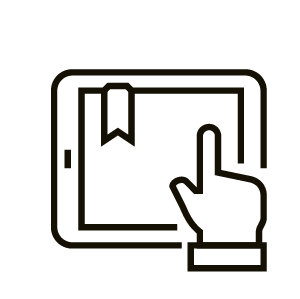 Особенности учета затрат при полном цикле производства
41
[Speaker Notes: А сейчас обсудим сельскохозяйственные предприятия.
Для того, чтобы полностью учесть деятельность сельскохозяйственных организаций была сделана уникальная форма наблюдения. 
Особенностью данных предприятий является использование продуктов собственного производства для выпуска конечной продукции, в соответствии с этим формируется учет затрат при полном цикле производства.]
УНИКАЛЬНАЯ ФОРМА НАБЛЮДЕНИЯ
Раздел 1. Расходы на приобретение сырья, материалов, топлива, покупных полуфабрикатов и комплектующих изделий для производства и продажи продукции (товаров, работ, услуг) по их видам
42
[Speaker Notes: Как же  выглядит бланк для сельскохозяйственных организаций.
Этот бланк такой же как и все бланки приложения к форме №1-предприятие только в него введена отдельная графа «расходы на приобретение сырья и материалов, в том числе сельскохозяйственной продукции для собственного производства». 
В этой графе должна быть отражена только продукция сельского хозяйства, в том числе навоз  который входит в группу товаров удобрения азотные, код ТРИ 201500, рыба живая код ТРИ 030000. 
Другие расходы например строка «109100» Корма готовые для сельскохозяйственных животных»  здесь не отображаются, а отображаются только компоненты этого корма то есть из чего сделан корм (сено, силос, сенаж, корне-клубнеплоды, бахчевые культуры, солома, мякина и т.д.)]
ПРОДУКЦИЯ СЕЛЬСКОГО ХОЗЯЙСТВА
Реализуется на сторону с любой стадии производства
Учитывается в составе оборота
Используется в своем хозяйстве, как сырье для производства конечной продукции
Учитывается по производственной себестоимости
43
[Speaker Notes: Нельзя выпускать из виду, что продукция сельского хозяйства может реализоваться на сторону с любой стадии производства. 
В этом случае она учитывается  традиционным путем в составе оборота по цене реализации. .
Но эта же продукция может использоваться и в своем хозяйстве, как сырье для производства конечной продукции. И тогда эта продукция учитывается по фактической производственной себестоимости.]
ПОКАЗАТЕЛИ СТР. 519 И 520 В Ф. №1-ПРЕД.
44
[Speaker Notes: Обращаем ваше внимание, что значение  строк 519 и 520 обязательно должны быть учтены в  строке 610, потому что и в той, и в другой строчке показатели должны стоять по фактической производственной себестоимости. 
Их нельзя учитывать по продажным ценам, потому что они используются для дальнейшей сельскохозяйственной деятельности.
 В 519 строке отражается фактическая стоимость произведенной готовой продукции, которая предназначена для собственных нужд предприятий, а в 520 стоимость сельскохозяйственной продукции собственного производства, переданной своим несельскохозяйственным подразделениям для дальнейшей переработки.]
Порядок учета сельскохозяйственной продукции, предназначенной для использования в своем хозяйстве
45
[Speaker Notes: Для того чтобы правильно учесть эти расходы в строке 610  мы руководствуемся нормативными документами.
А именно, приказом Минсельхоза от 13 июня 2001 года № 654, в котором как вы знаете разъяснена ситуация учета сельскохозяйственной продукции, которая  остается в пределах собственного хозяйства для различных целей:
либо для использования в производстве продукции; 
либо для дальнейшей переработки;

Сельскохозяйственную продукцию собственного производства, предназначенную для использования в качестве сырья для промышленной переработки в своем хозяйстве, учитывают на счете 43 «Готовая продукция».

Сырье и материалы собственного производства, направляемые в промышленную переработку, списывают по фактической себестоимости в дебет субсчета 20.3 "Промышленные производства".

Если готовая продукция полностью направляется для использования в самой организации, то она на счет 43 "Готовая продукция" может не приходоваться, 
а учитывается на счете 10 «Материалы», тогда она попадает под все правила заполнения формы №  1 предприятие строки 610.

Это специфический учет и мы просим вас внимательно отнестись к заполнению этих строчек.

Спасибо за внимание, мы рассказали все самые важные моменты и готовы ответить на ваши вопросы.]
Спасибо за внимание!
Хыдыров Рустам Закирович
Khydyrov@gks.ru 8-495-607-41-41, 
доб. 99-043

Посашкова Виктория Сергеевна
PosashkovaVS@gks.ru 8-495-607-41-41, 
доб. 99-391
46